Design of electromagnetic components at MACE and Muon beamline MuST
Guihao Lu, on behalf of MACE working group and MuST group
International Workshop on Muon Physics at the Intensity and Precision Frontiers   
MIP2025
11 May 2025
Contents
The capture front-end design in MuST
        I. Beamline introduction	
        II. Radiation-resistant capture solenoid (RCS) design
        III. Electromagnetic, irradiation, and cooling research 	
The MACE positron transport system (PTS)
I. Motivations
II. Solenoid system and Electrostatic acceleration module
III. Performance
Summary
Contents
The capture front-end design in MuST
        I. Beamline introduction	
        II. Radiation-resistant capture solenoid (RCS) design
        III. Electromagnetic, irradiation, and cooling research 	
The MACE positron transport system (PTS)
I. Motivations
II. Solenoid system and Electrostatic acceleration module
III. Performance
Summary
B05 Experimental Hall
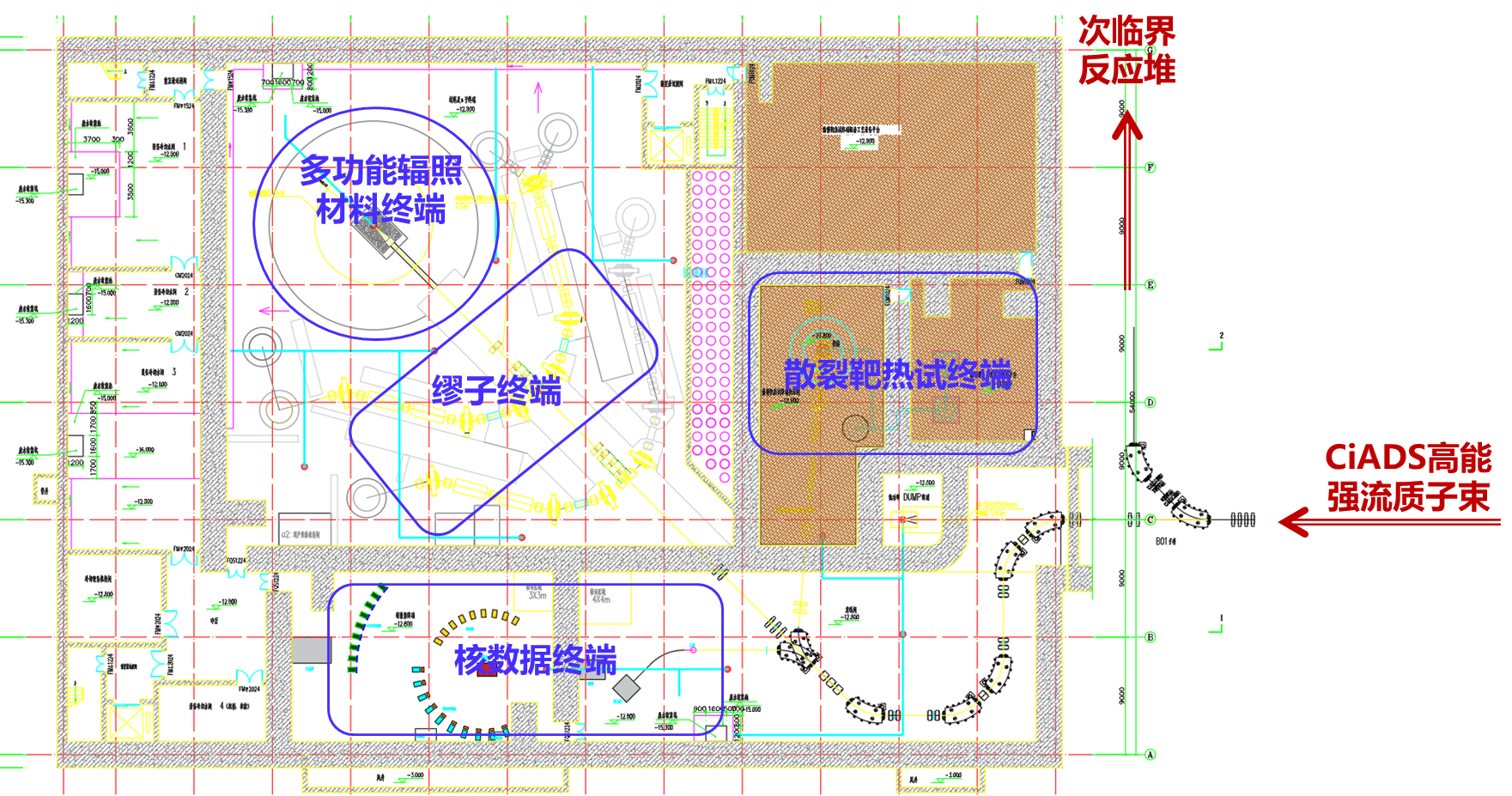 MuST in CiADS
Beam Supply Mode
Reactor：~3 months independently
B05 Experimental Hall：8–9 months
Multi-terminal Mode：
1. ISOL vs B05
2. HiTa vs NDET vs MuST+MIRS
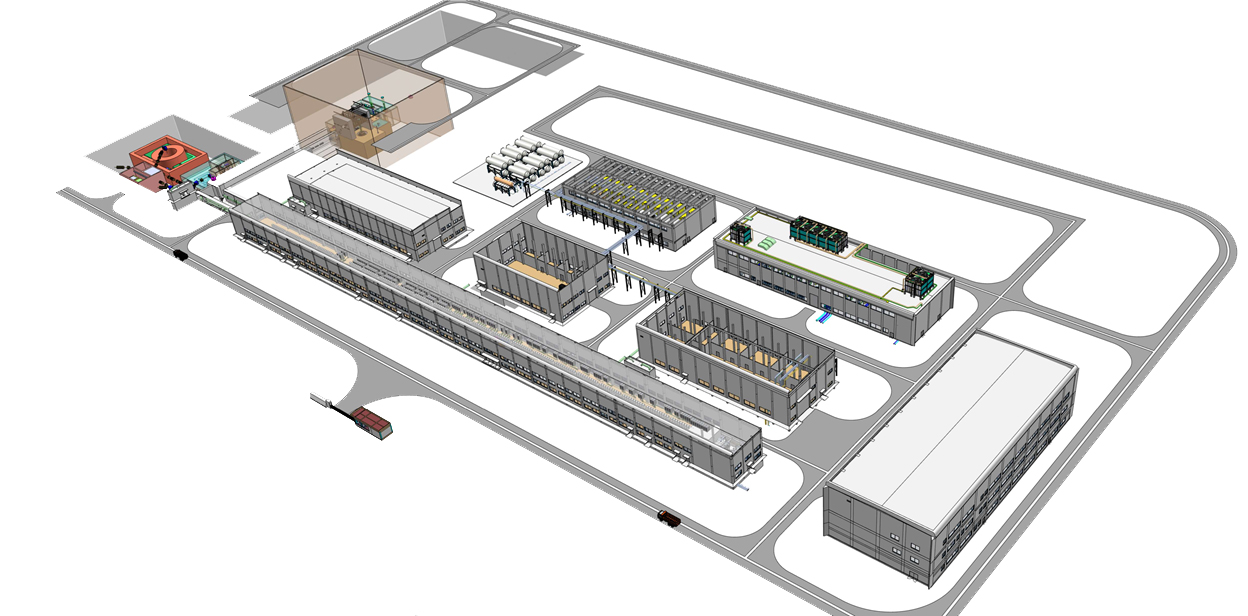 Phase I ; 
Accelerators and Facilities; 
2022~2023
Phase I ; 
Reactors and Experimental Halls; 
2025~2026
Reported by: Rong Wang
HiTa
MIRS
MuST
Proton
NDET
Contents
The capture front-end design in MuST
        I. Beamline introduction	
        II. Capture front-end design
        III. Electromagnetic, irradiation, and cooling research 	
The MACE positron transport system (PTS)
I. Motivations
II. Solenoid system and Electrostatic acceleration module
III. Performance
Summary
Capture front-end
The capture front-end design in MuST
Radiation-resistant Capture Solenoid (RCS)
Radiation-resistant Dipole
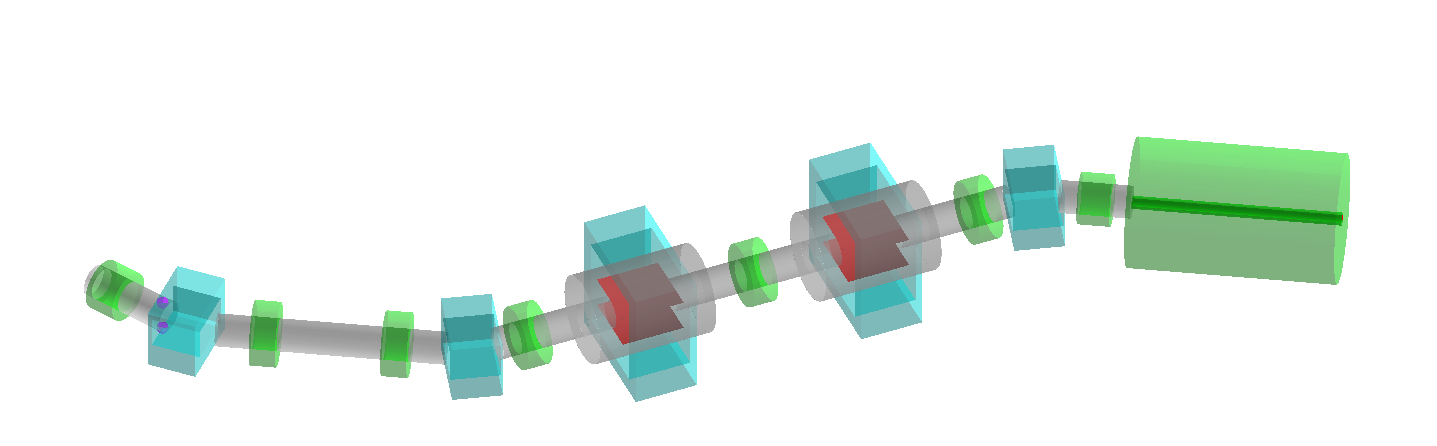 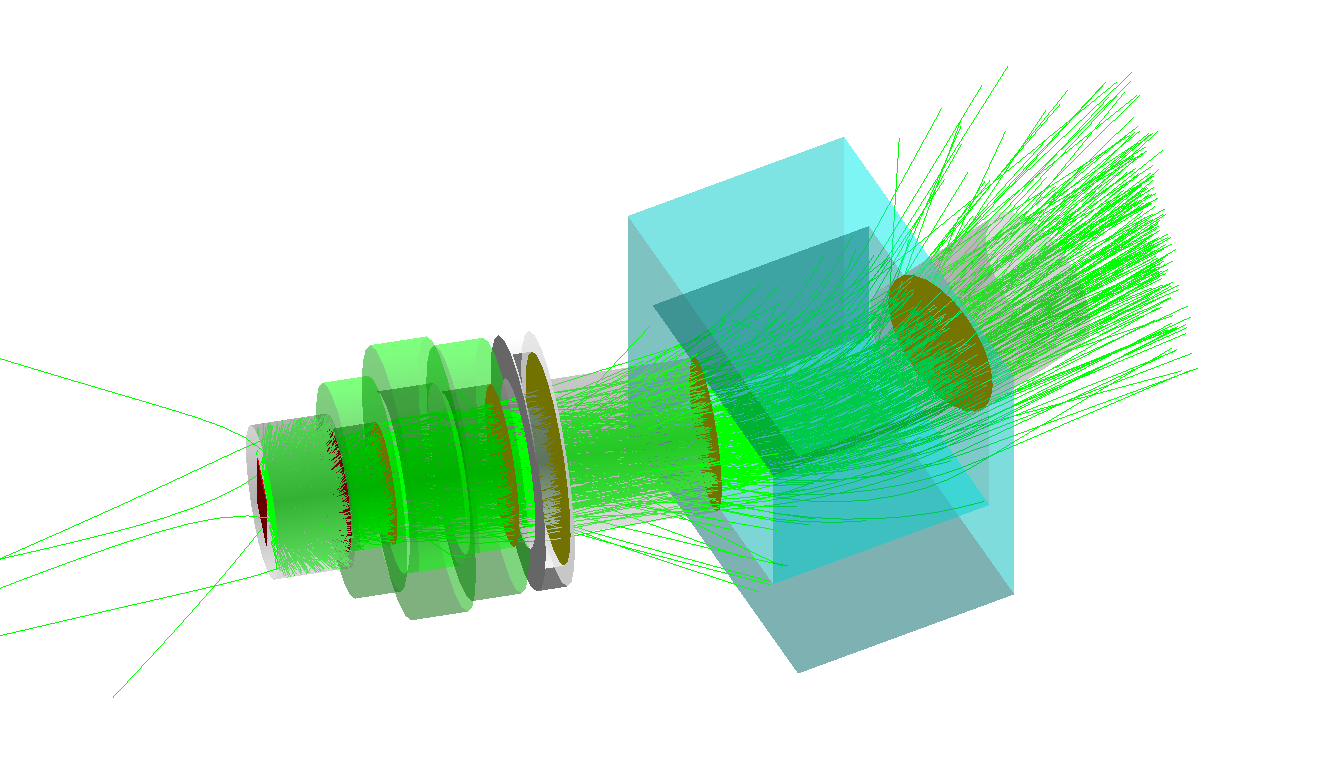 J-PARC H-line
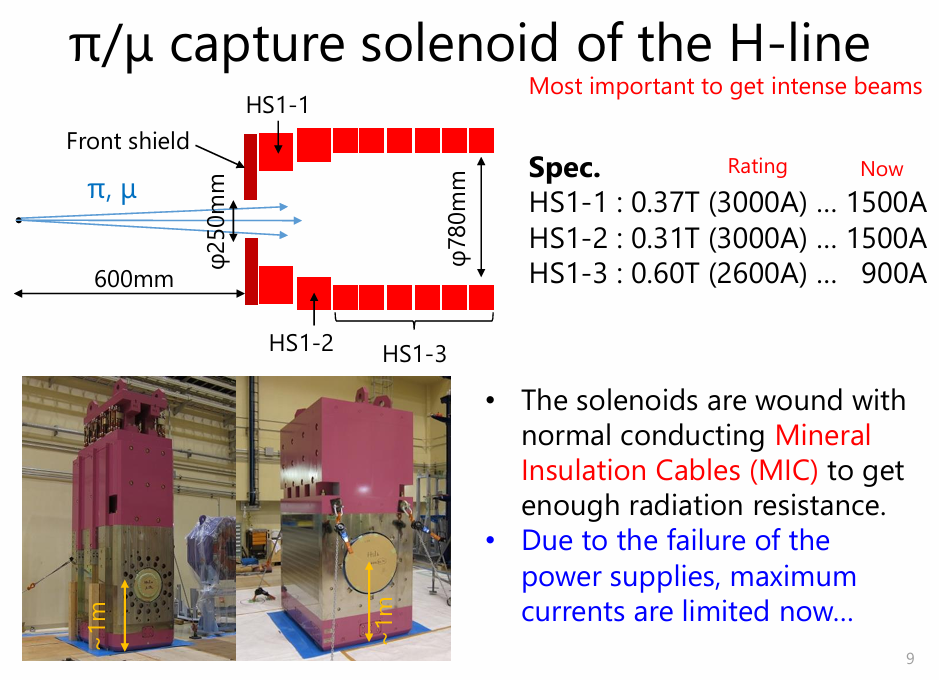 PSI HIMB
RCS components
One capture coil
Two focusing coils
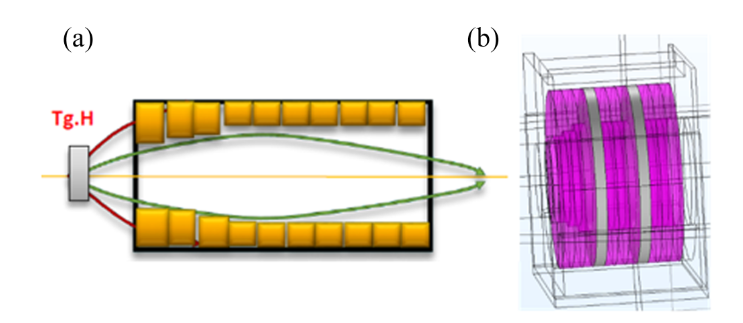 RCS optimization
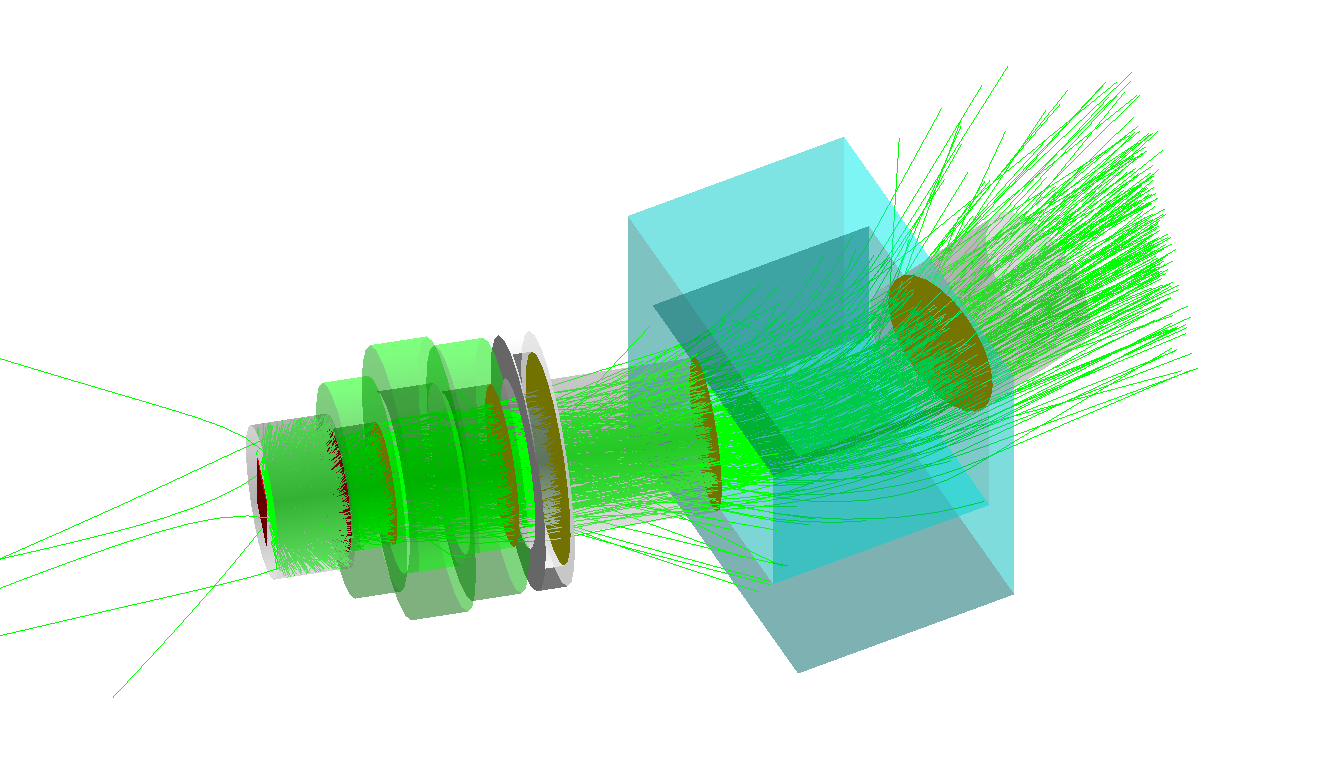 RCS contains 3 coils
Each coil contributes 3 parameters: inner diameter, length, current density
At least 10-D Optimization Model
Passing parameters
Invoke Shell
Invoke G4BL
Invoke ROOT
Return results to Python
Add regularization and construct multiple optimization objectives
Update parameter monitoring
Define parameters and boundaries
Define optimization function
Iteration parameters
Process pool
Record operation data
Output the current generation optimal
CMA-ES algorithm
Capture front-end optimization
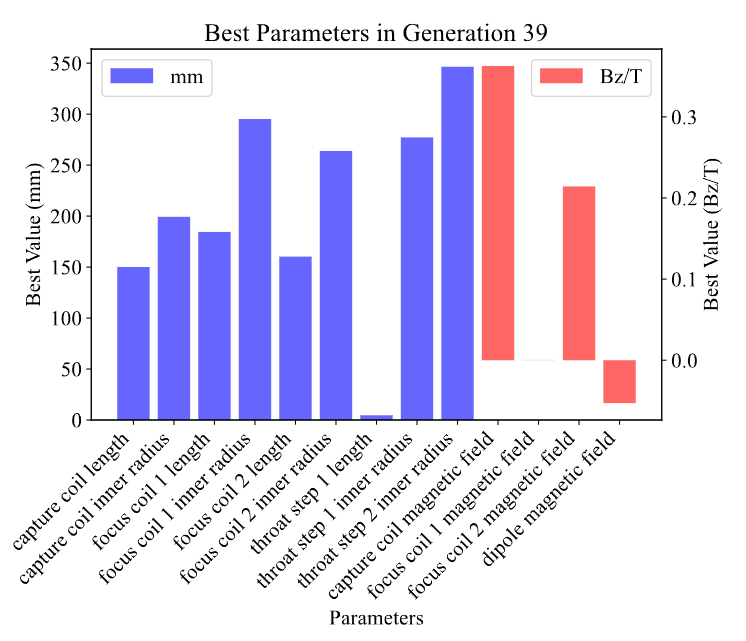 Although some parameters are unilaterally constraints in theory, they are follow engineering limitations.
The optimization goal is mainly transmission efficiency, but beam spot size and other factors are also taken into consideration.
The length of the capture coil tends to be the shortest.
The magnetic field of the first focusing coil is close to 0
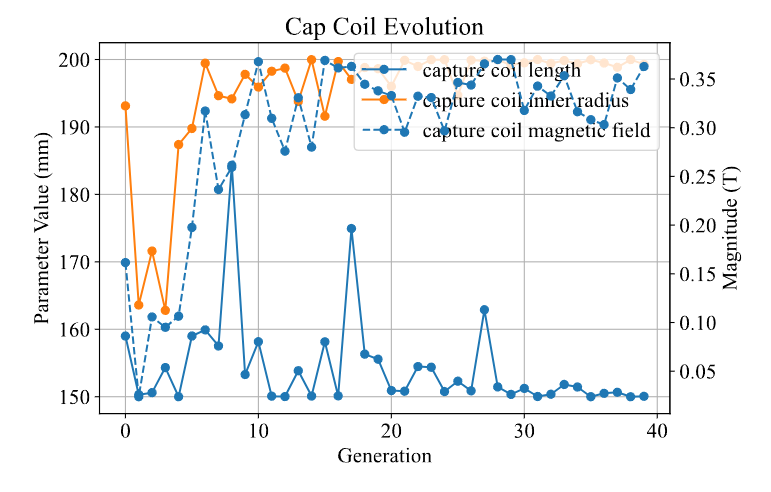 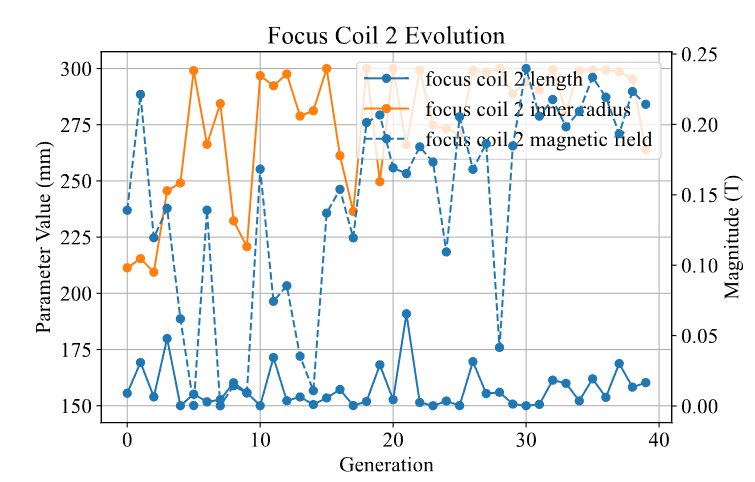 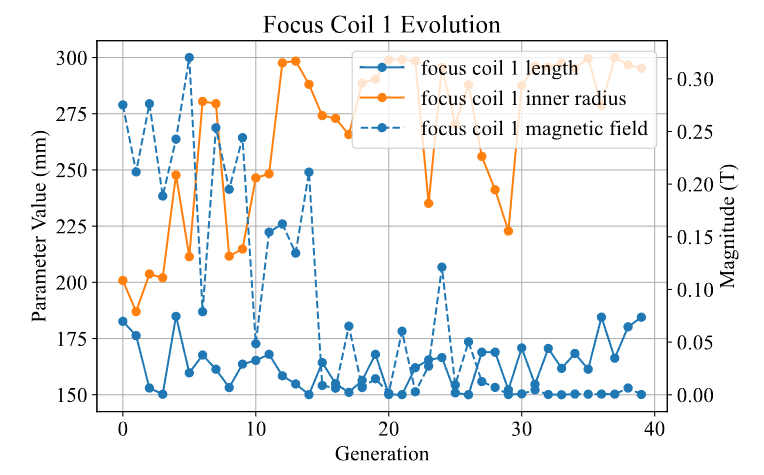 Current design
By controlling the total length of the RCS, we can obtain designs with different budgets.
Longer solenoids have advantages in same acceptance
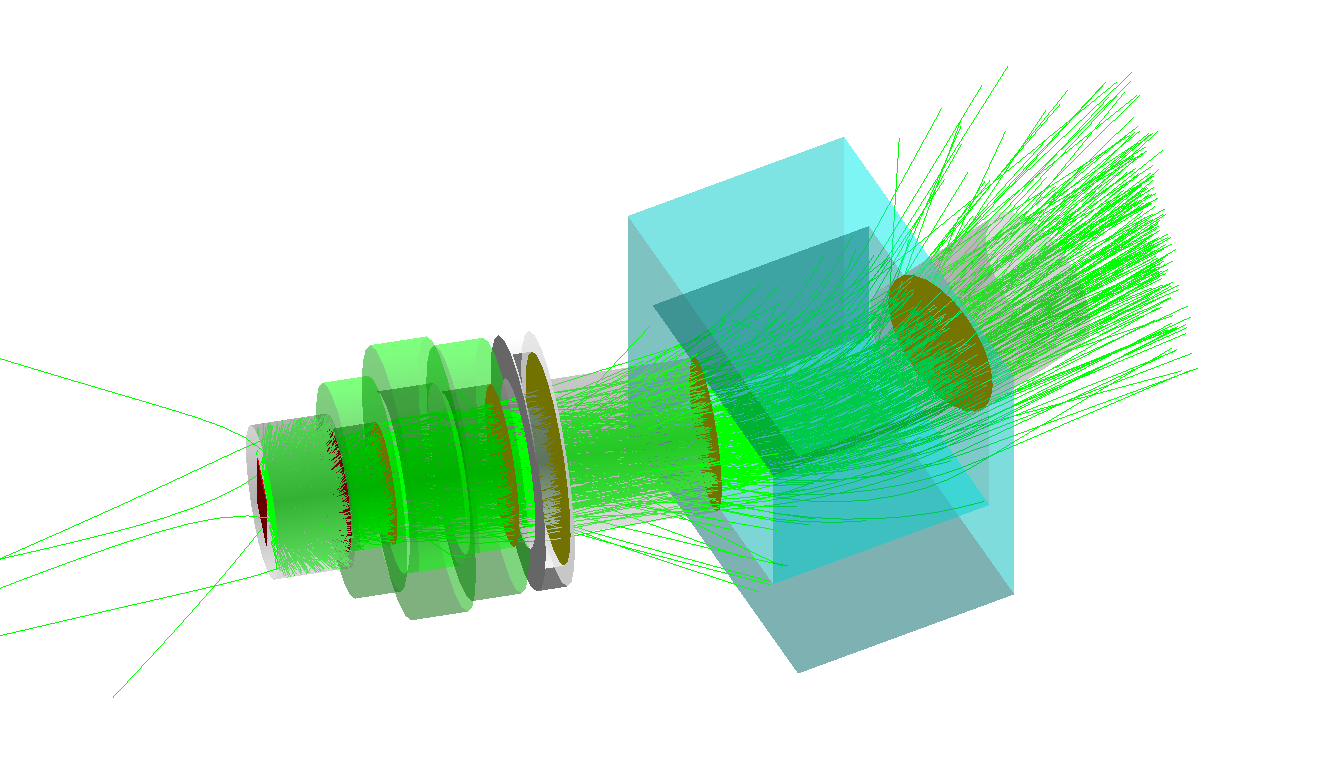 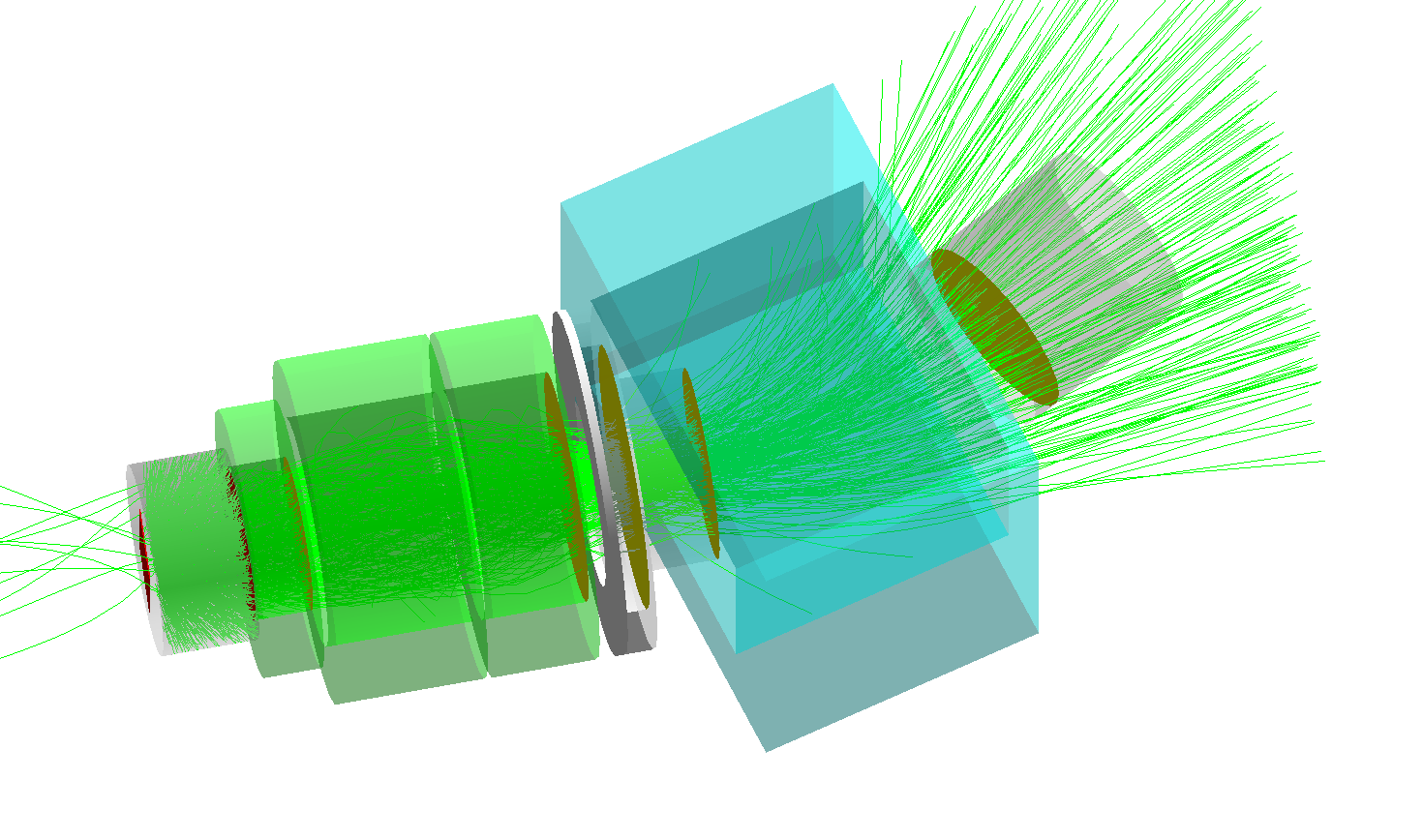 Contrast
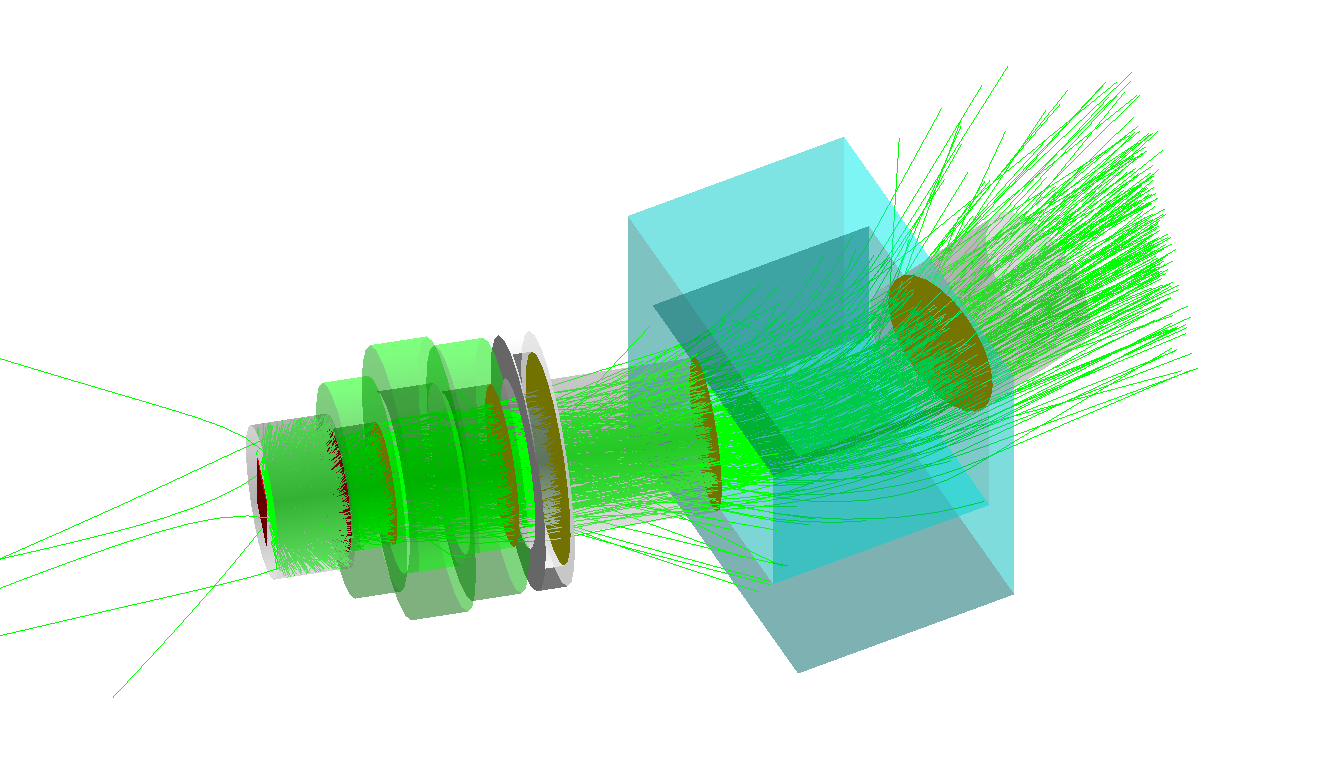 Current model
Longer model
Old model
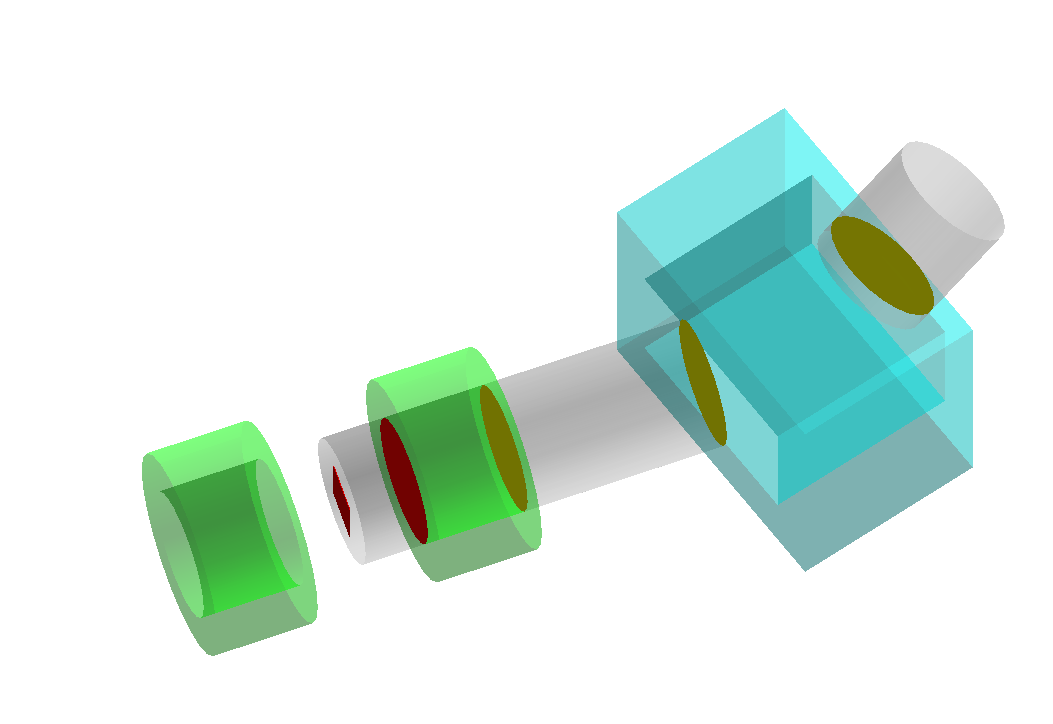 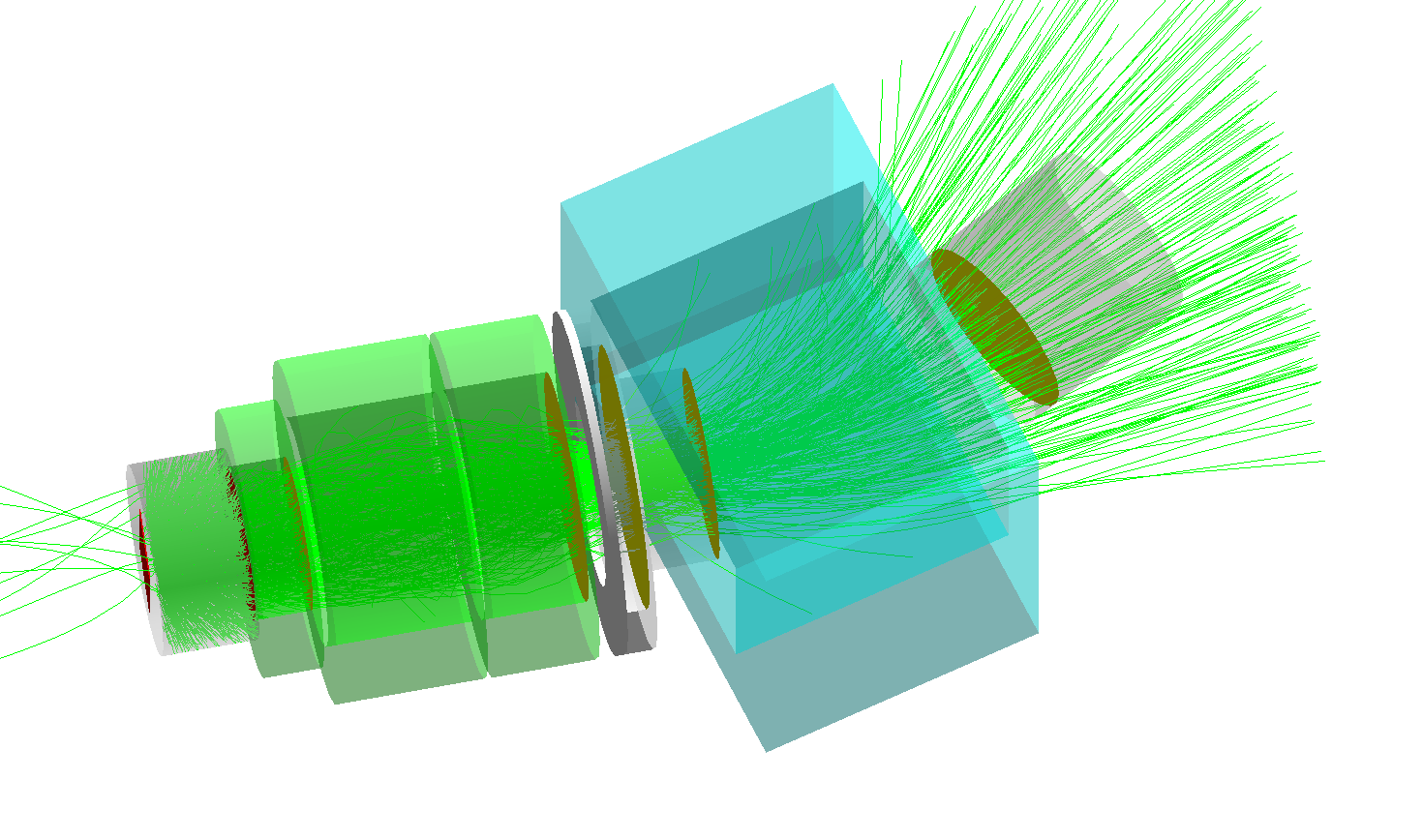 Contents
The capture front-end design in MuST
        I. Beamline introduction	
        II. Radiation-resistant capture solenoid (RCS) design
        III. Electromagnetic, irradiation, and cooling research 	
The MACE positron transport system (PTS)
I. Motivations
II. Solenoid system and Electrostatic acceleration module
III. Performance
Summary
Electromagnetic field
The simulation result comes from COMSOL.
The fringe effect can not be ignored, when the interval is small. and even if yoke existed, there is a stronger integral field.
+/- has a stronger shielding performance than +/+
The distance between the target and the capture solenoid is set to 250 mm to reduce the difficulty of yoke design.
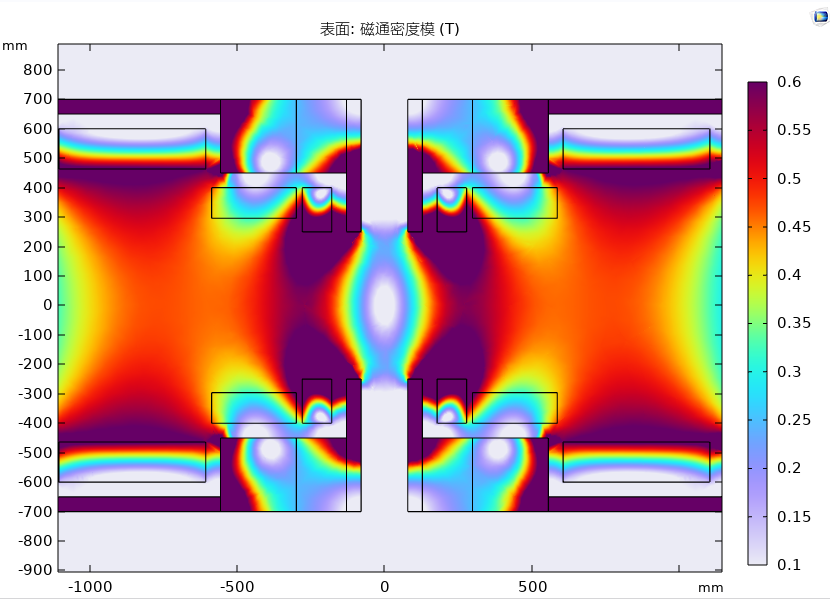 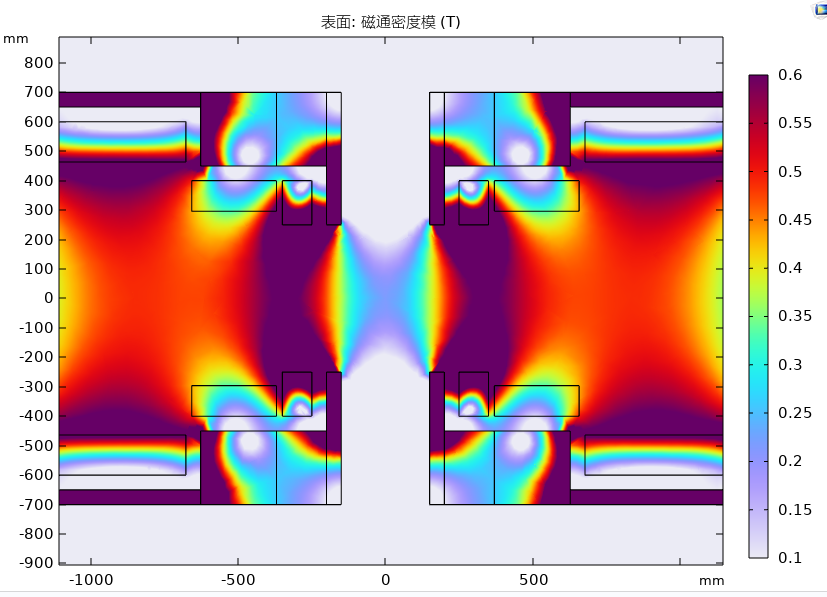 +/- with 400 mm gap
+/+ with 500 mm gap
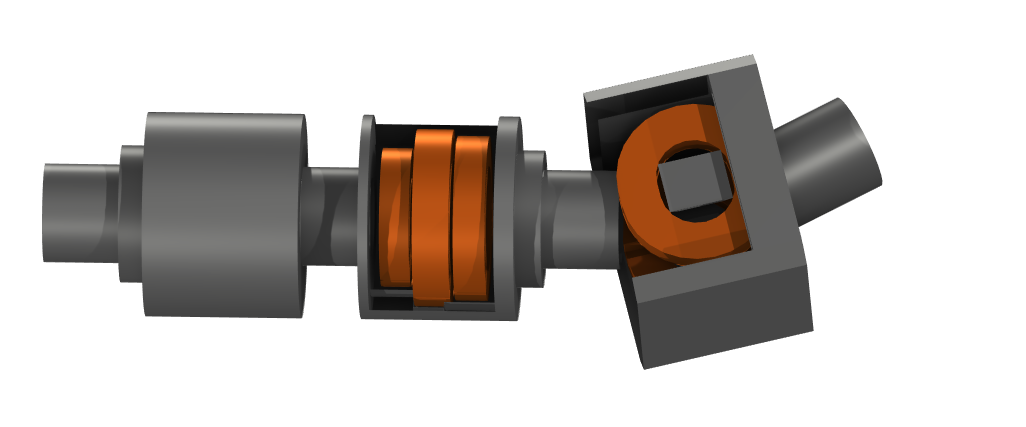 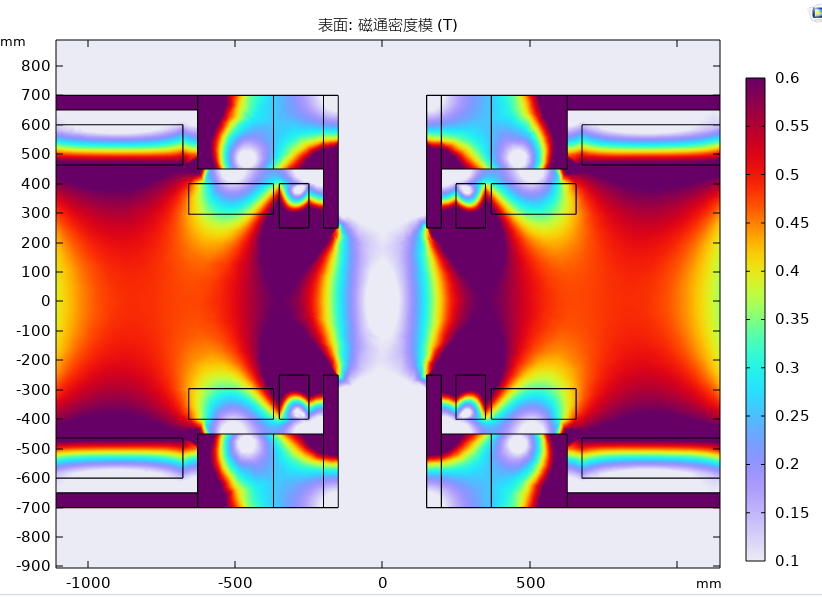 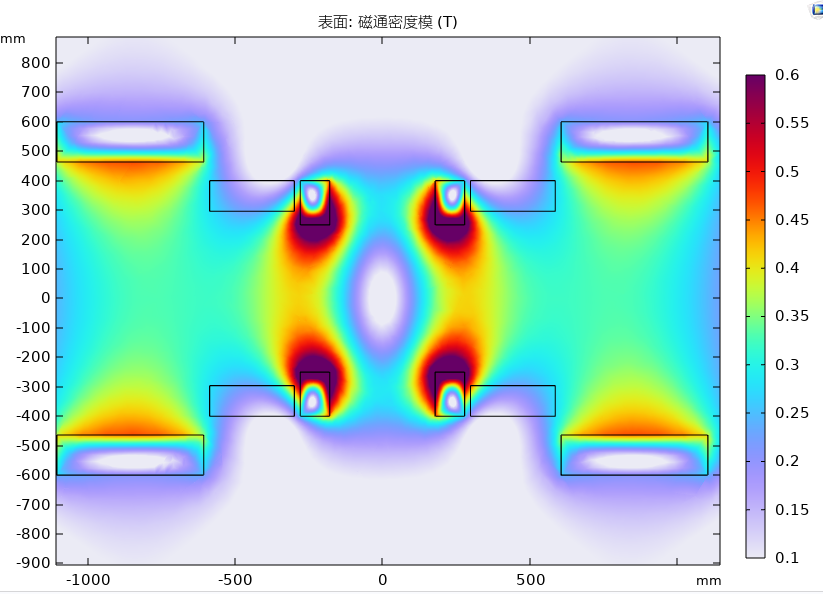 +/- with 500 mm gap
+/- with 500 mm gap
Electromagnetic field
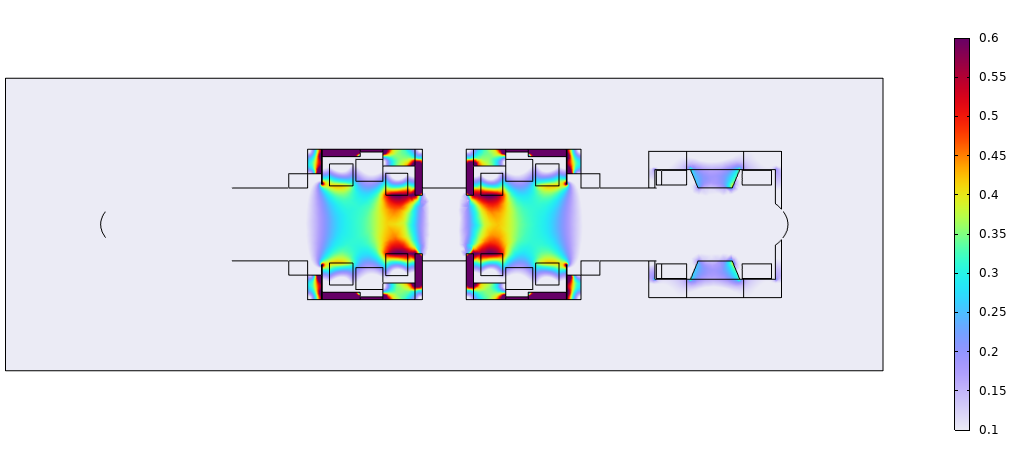 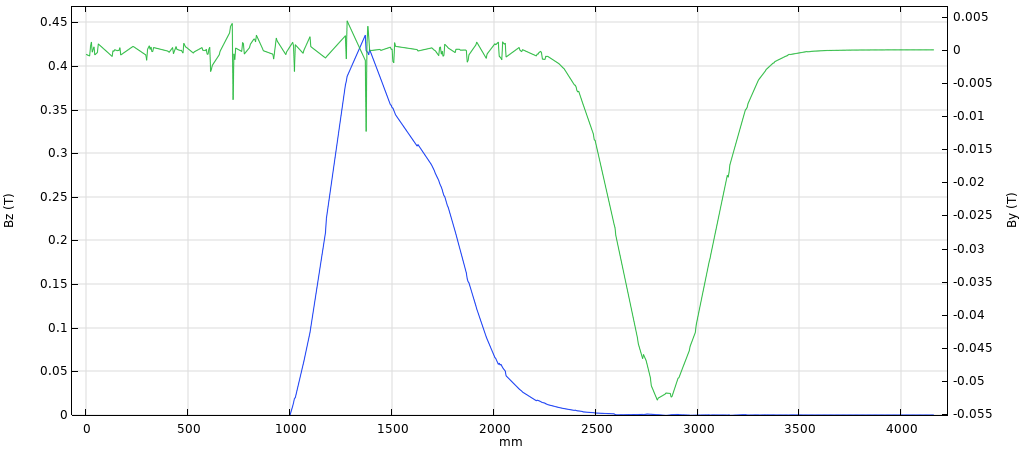 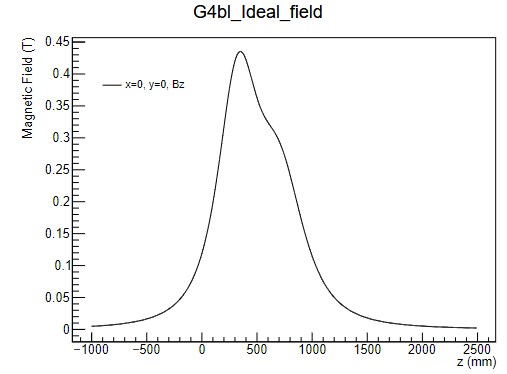 Irradiation, and cooling research
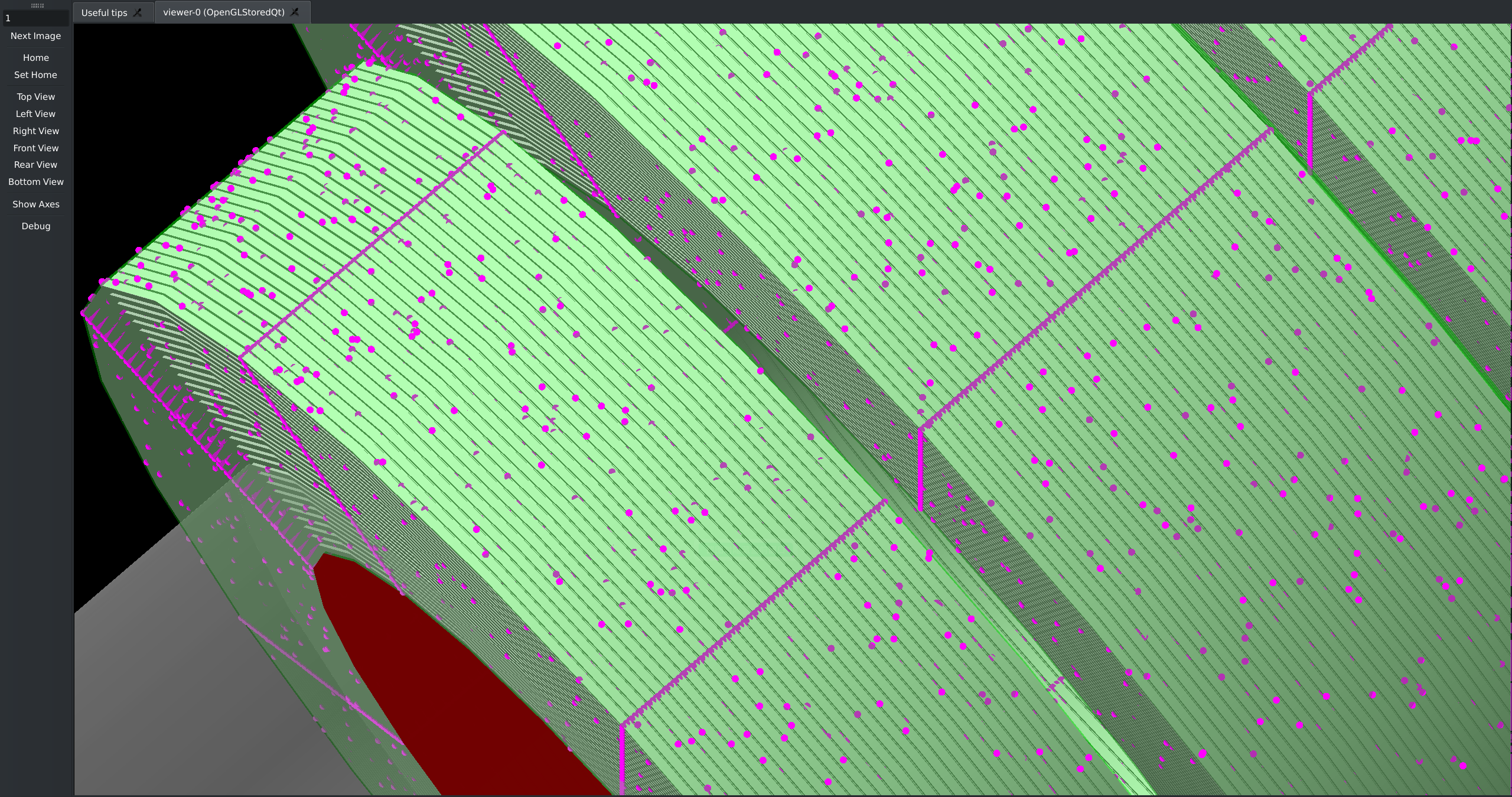 G4BL has no geometric energy deposition distribution. Voxelization methods can subdivide the total energy deposition of a geometry into voxels deposited energy.
The energy deposition of the solenoid can be obtained by simulating proton targeting in G4BL using voxelized solenoid modeling.
The results show that the irradiation level is highest on the inner surface of the RCS capture coil (yoke is not shown in the figure), up to 143 Gy/s (5 mA, 3 MW).
Solenoids with magnesium oxide, epoxy coated solenoids.
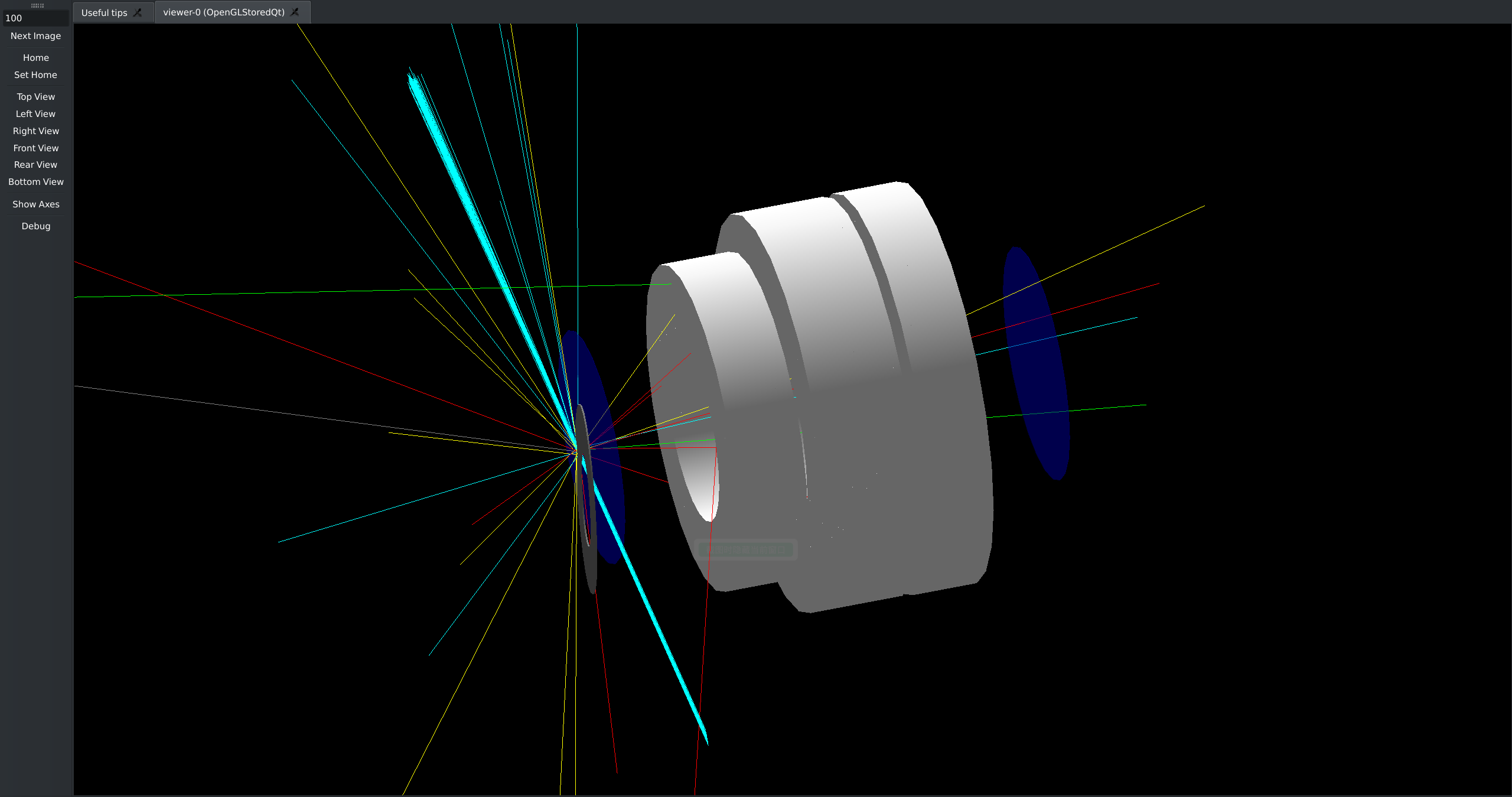 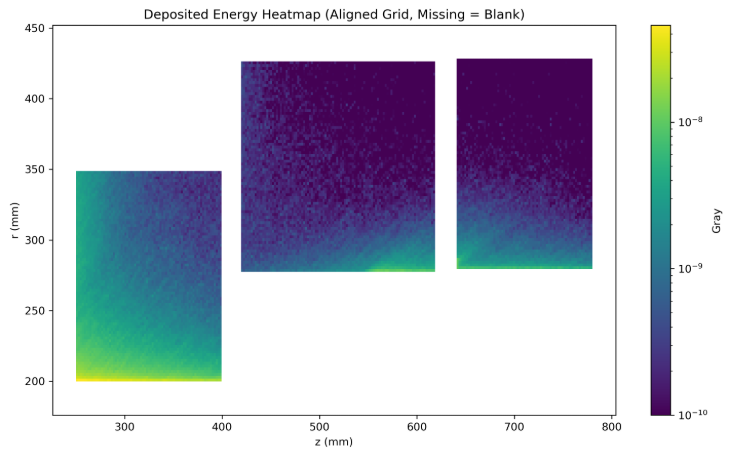 Irradiation, and cooling research
Armor
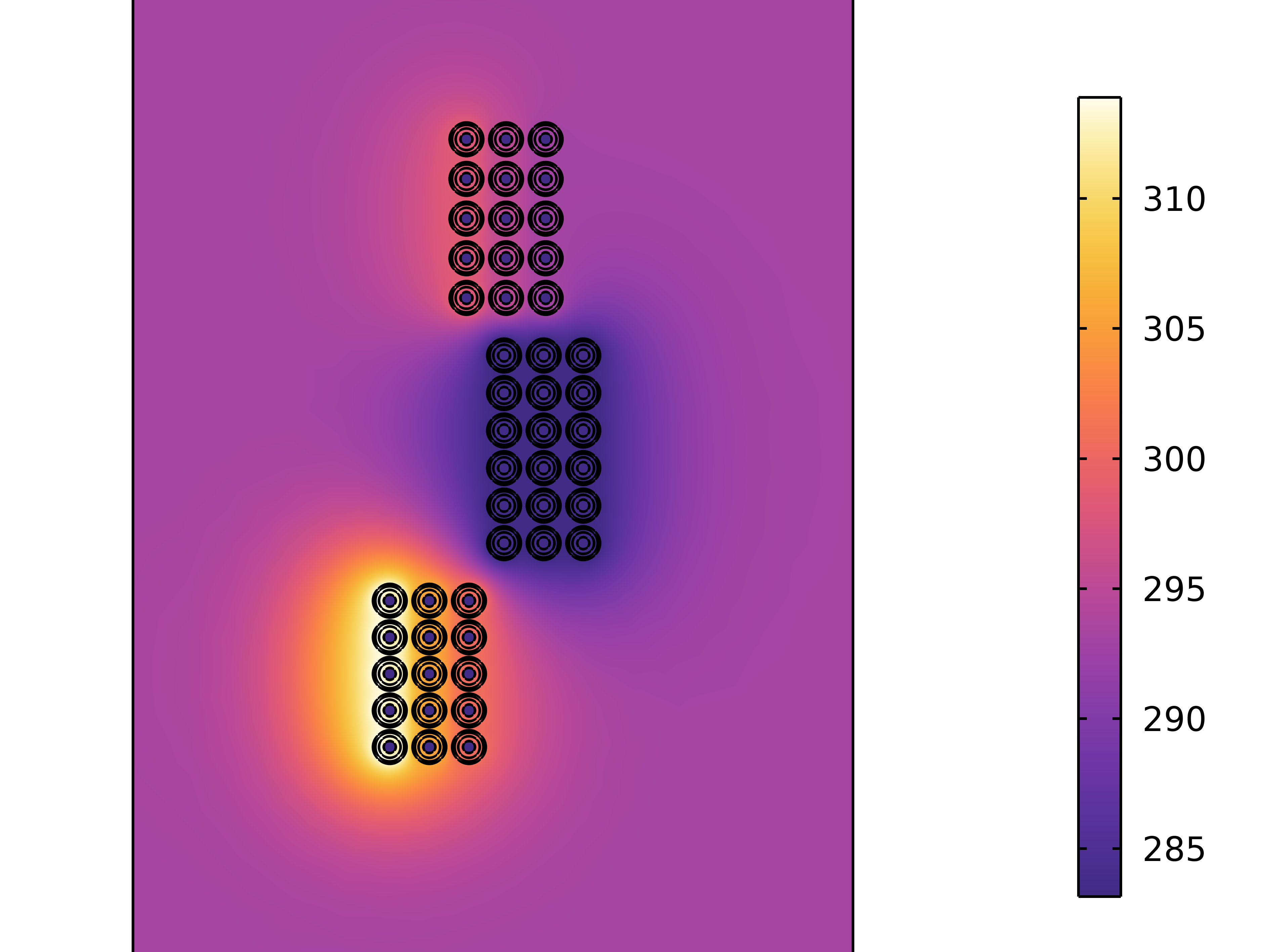 MgO
Copper
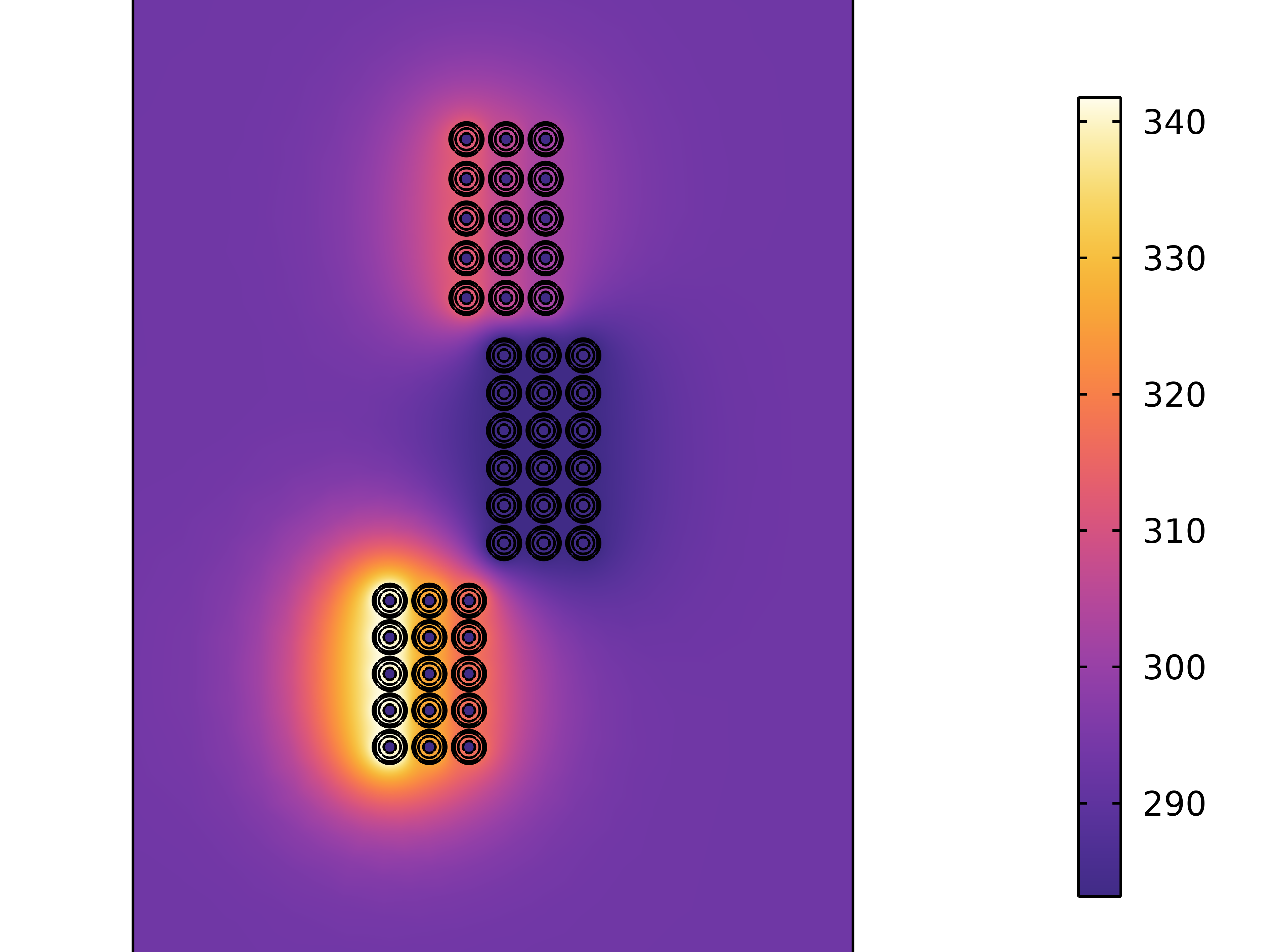 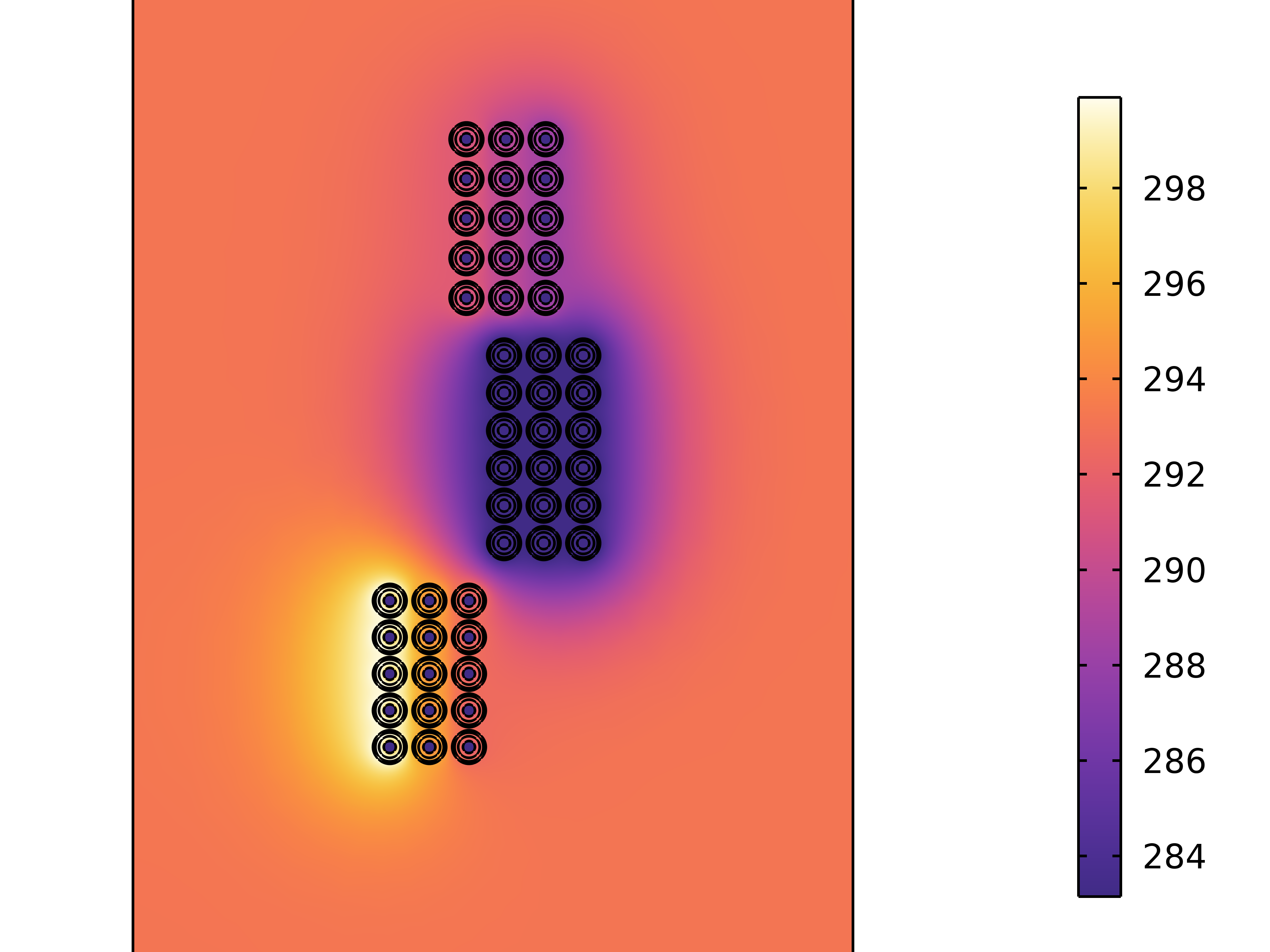 Water
Contents
The capture front-end design in MuST
        I. Beamline introduction	
        II. Radiation-resistant capture solenoid (RCS) design
        III. Electromagnetic, irradiation, and cooling research 	
The MACE positron transport system (PTS)
I. MACE and Motivations
II. Solenoid system and Electrostatic acceleration module
III. Performance
Summary
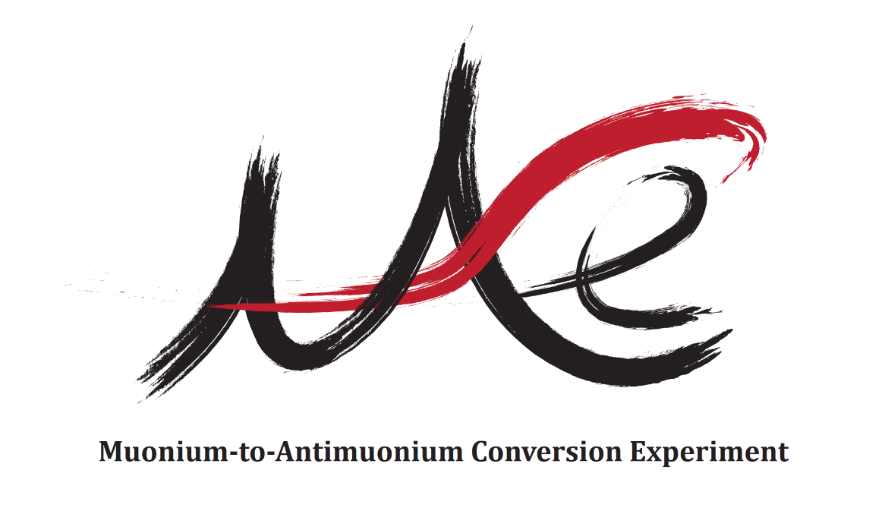 MACE introduction
Muonium-to-Antimuonium Conversion Experiment (MACE) aims to search for charged lepton flavor violation (cLFV) 
Currently, MACE has established extensive collaboration with MuST. By fully utilizing high-intensity muon beam of MuST, MACE is expected to reduce the current conversion limit by two orders of magnitude.
MACE REPORTS:
Positron Transport System: Gui-Hao Lu
CDR: Shi-Han Zhao (Sunday Morning)
Cosmic Ray Veto: Zhichao Wang (Monday)
MACE Phase-I: Yin-Yuan Huang (Monday)
Tiled Timing Counter: Hao Jiang (Monday)
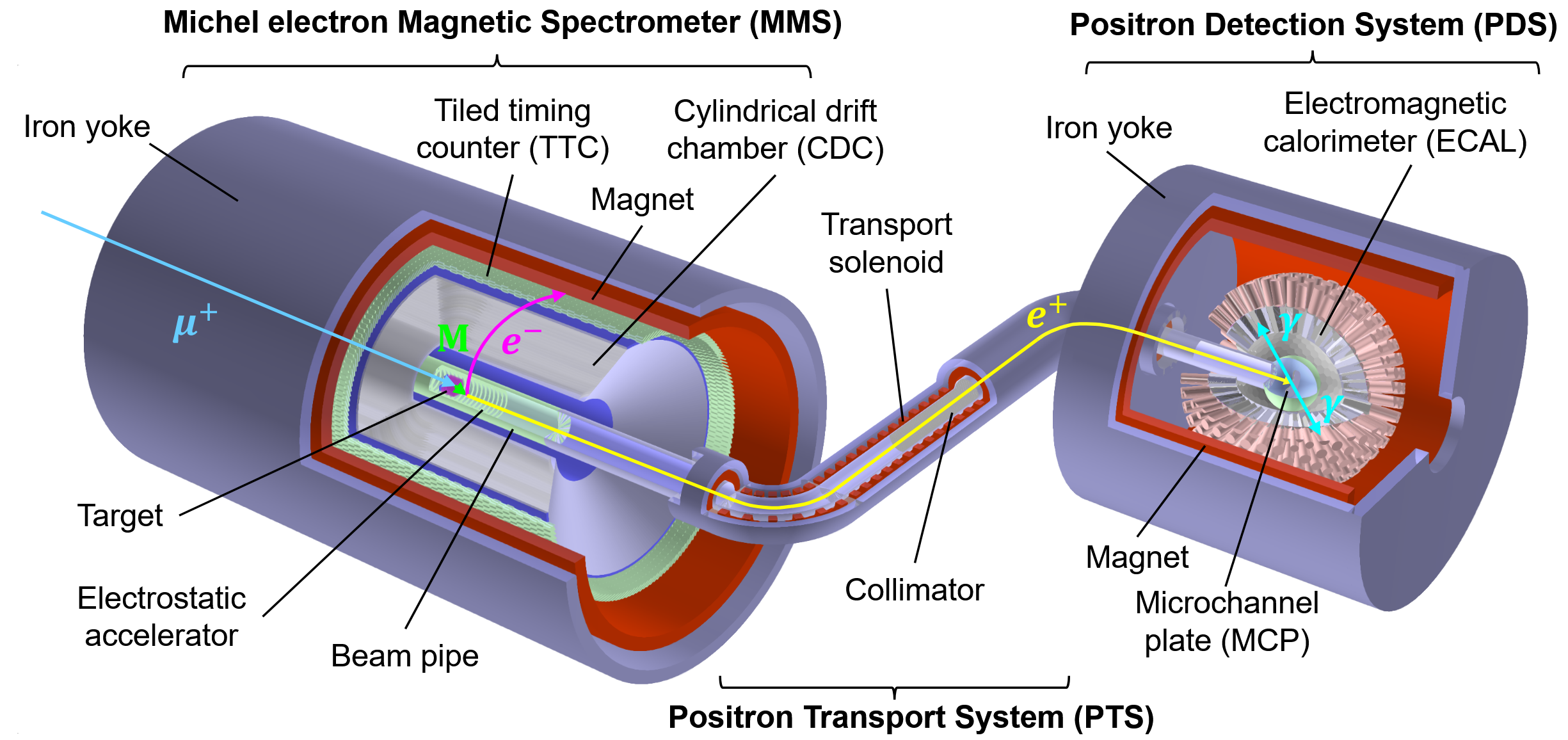 Design goals of PTS
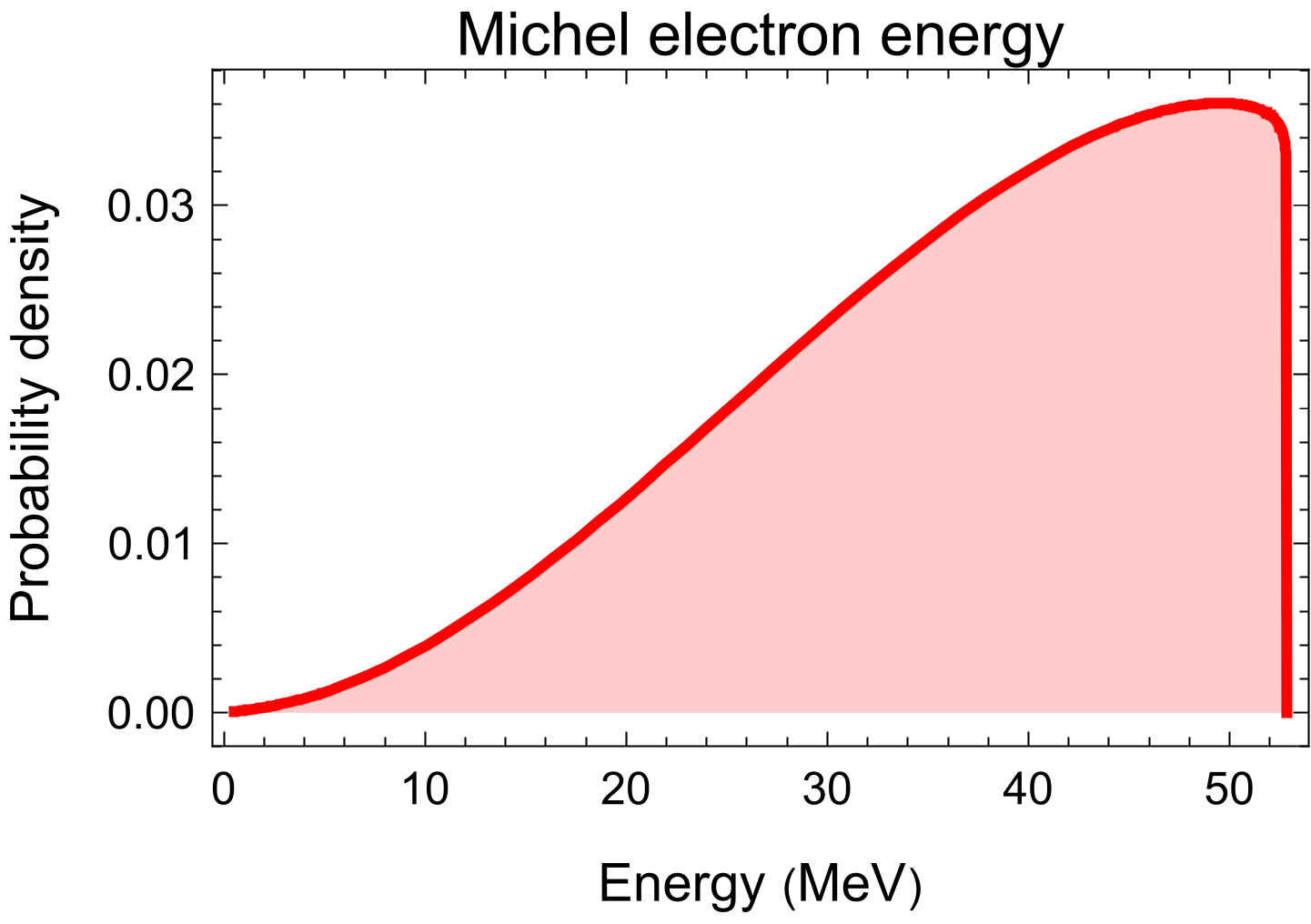 Transmitting signal from cLFV Process
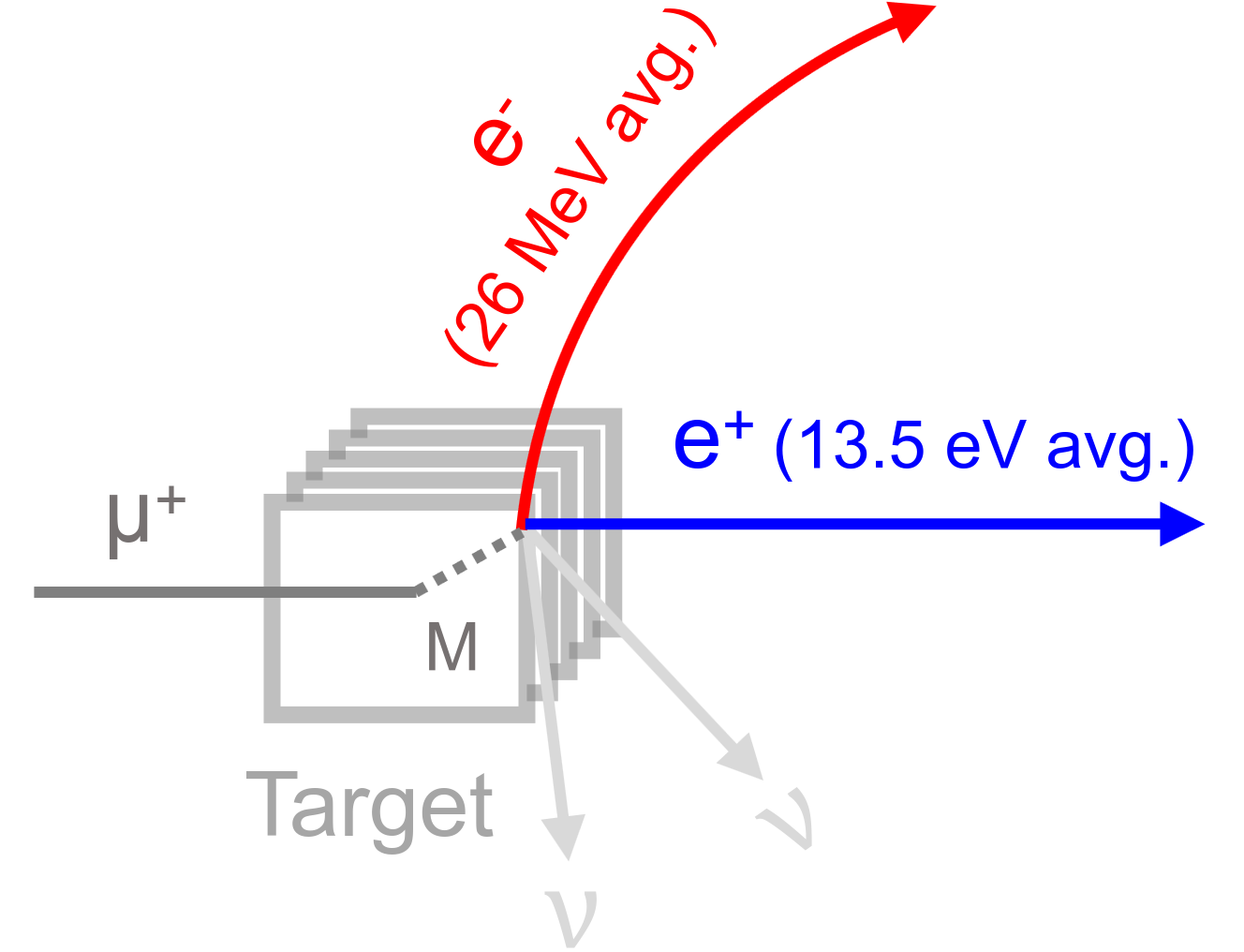 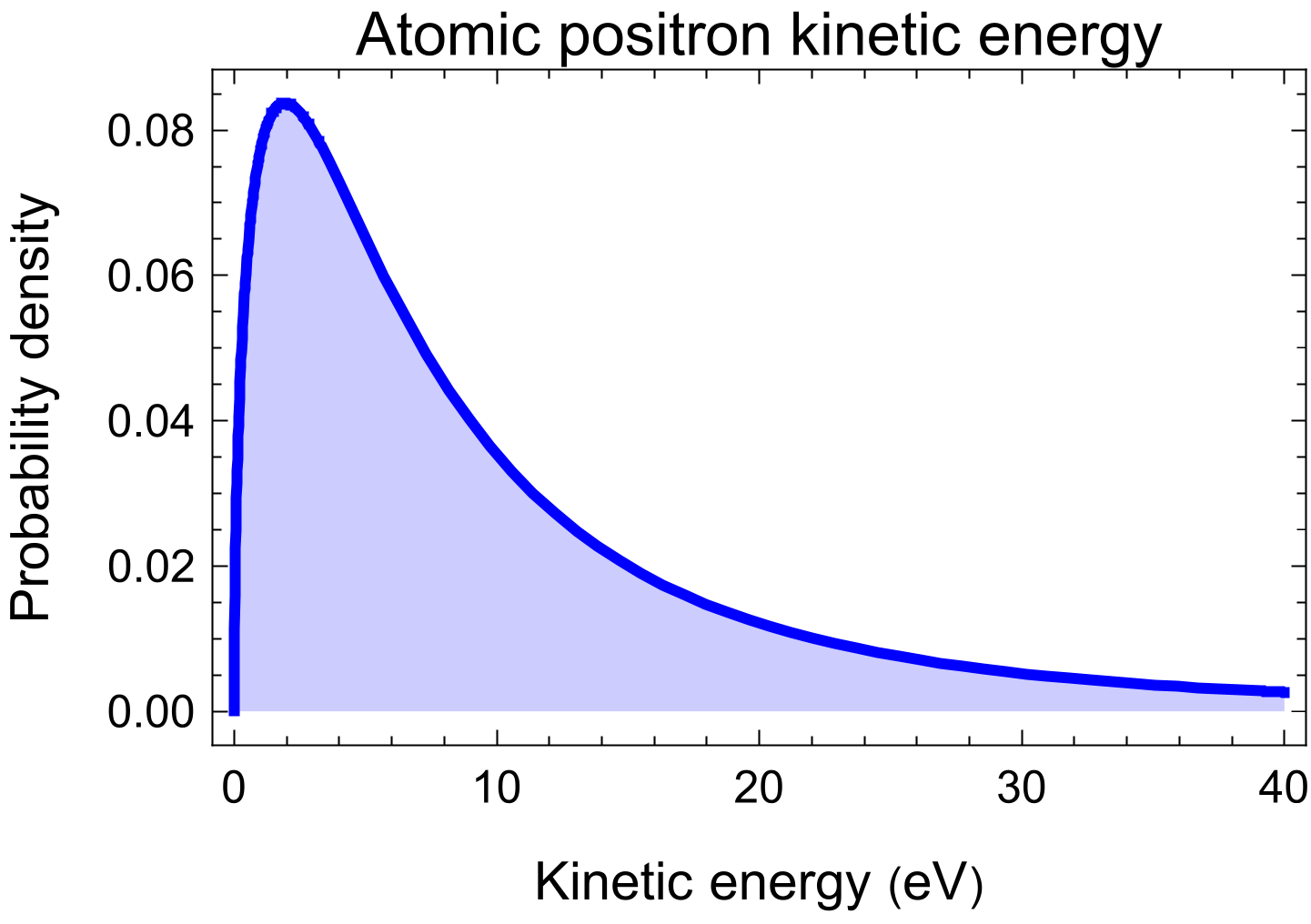 Momenta for Atomic positron (PTS)
I. Isotropic
II. Mean kinetic energy of 13.5 eV
Electrostatic accelerator with ~500 eV
Transmitting signals
Design goals of PTS
Reduce background from IC decay
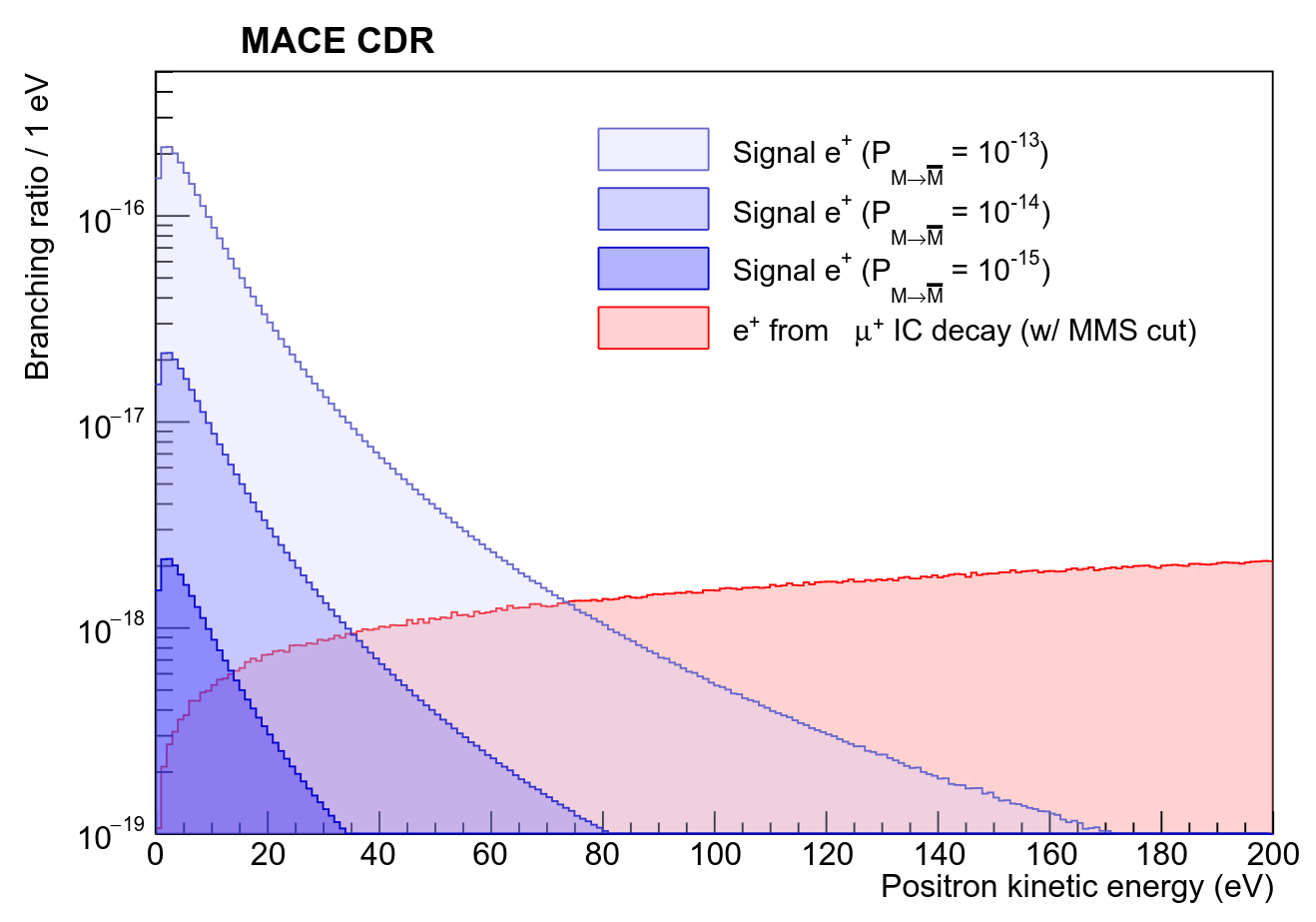 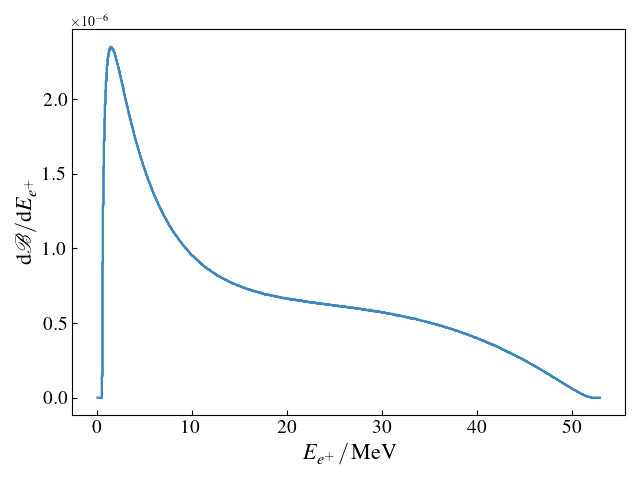 Reduce backgrounds
A positron momentum selector design
TOF coincidence
Collimator
Contents
The capture front-end design in MuST
        I. Beamline introduction	
        II. Radiation-resistant capture solenoid (RCS) design
        III. Electromagnetic, irradiation, and cooling research 	
The MACE positron transport system (PTS)
I. Motivations
II. Solenoid system and Electrostatic acceleration module
III. Performance
Summary
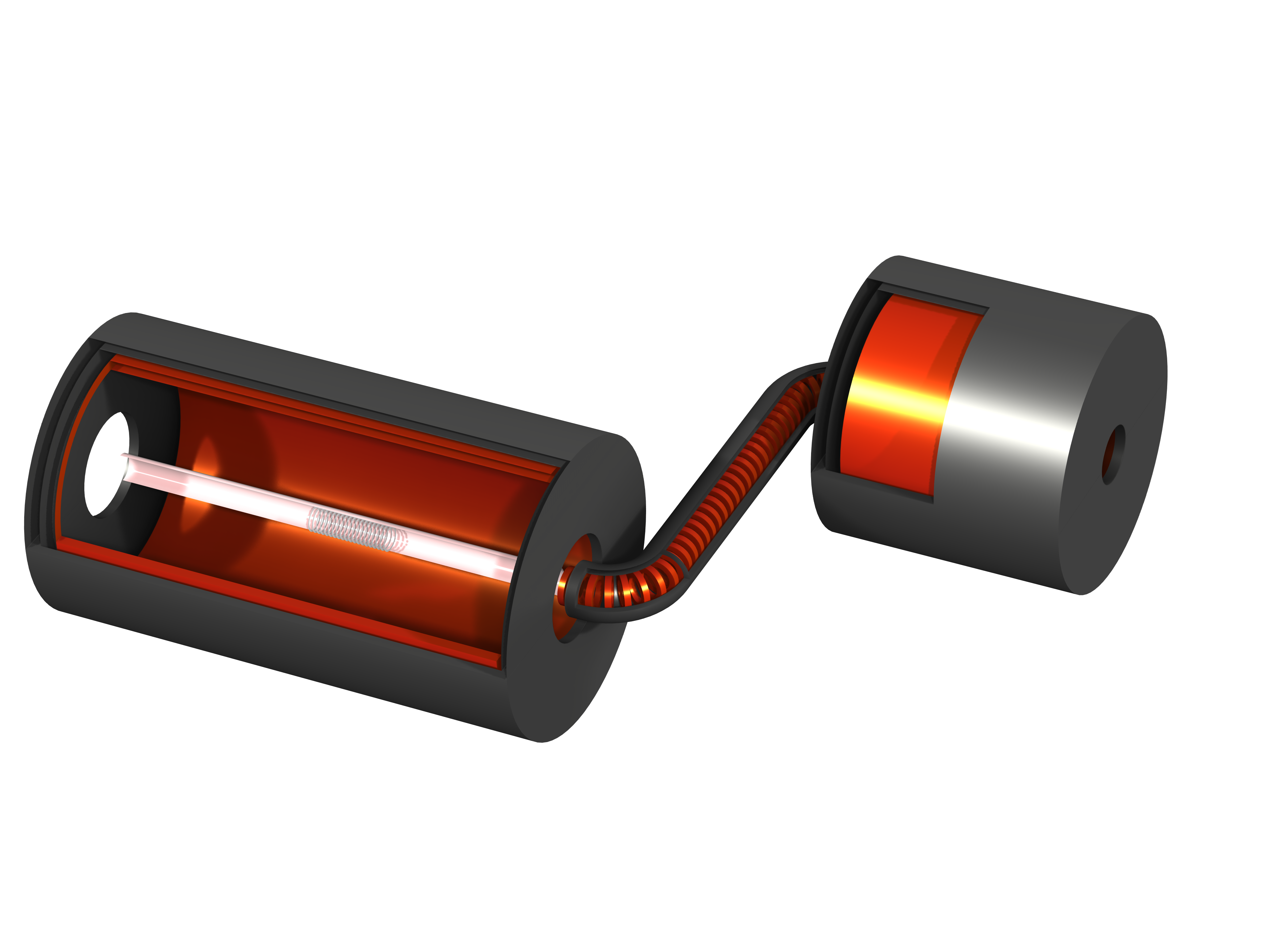 Yoke Iron
T3
Beam Pipe
T2
Accelerator
ECal
3.16 m
1.4 m
MMS
B2
B1
T1
4.20 m
Design of PTS for MACE
The design of the MACE positron transport system (PTS)
I. Electrostatic accelerator
	The equally spaced electrodes create a uniform field
II. Solenoid system
	1. MMS solenoid
	2. TS solenoid
		Straight line segments: T1, T2, T3
		Bend segments B1, B2
	3. PDS solenoid
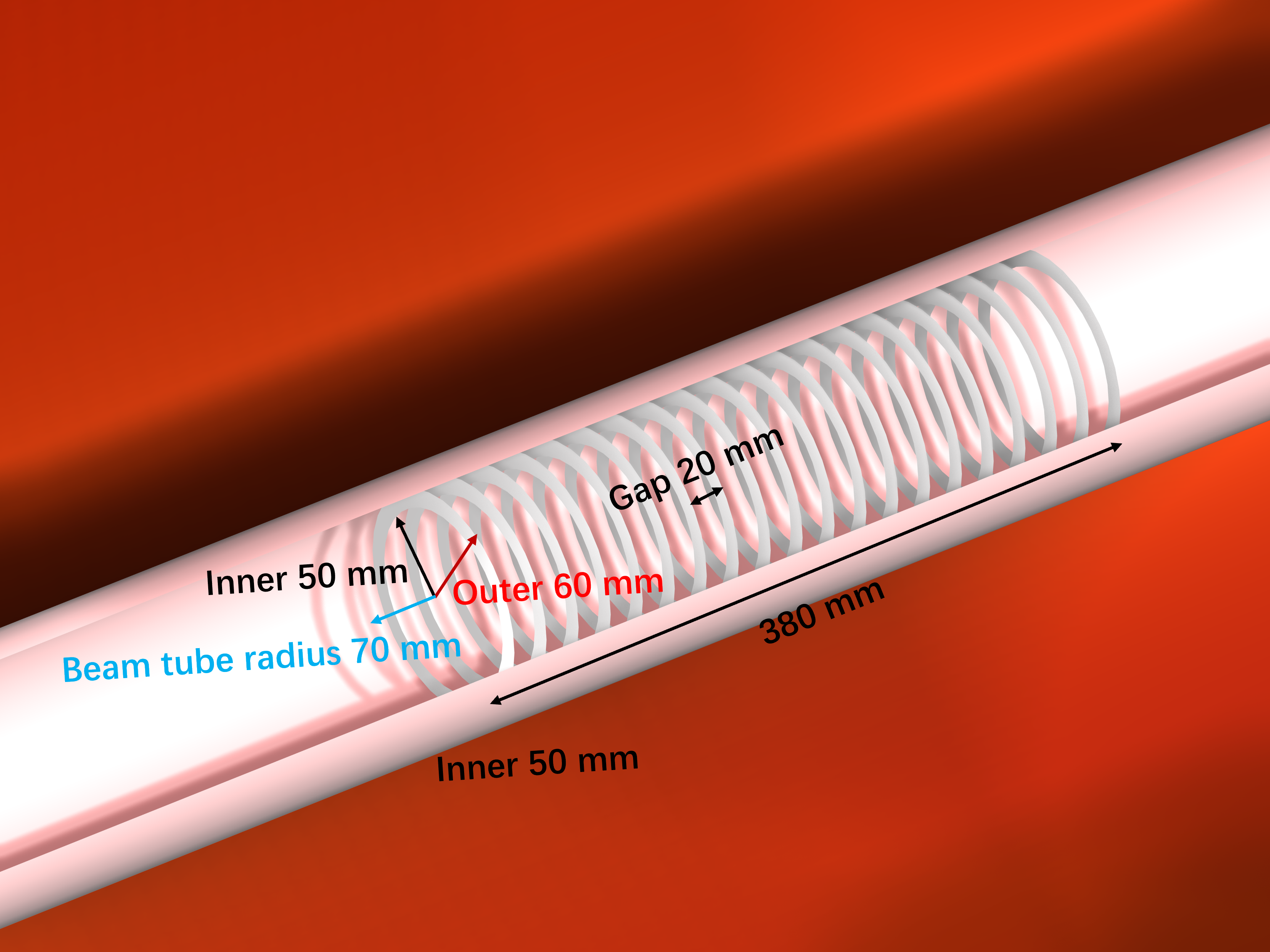 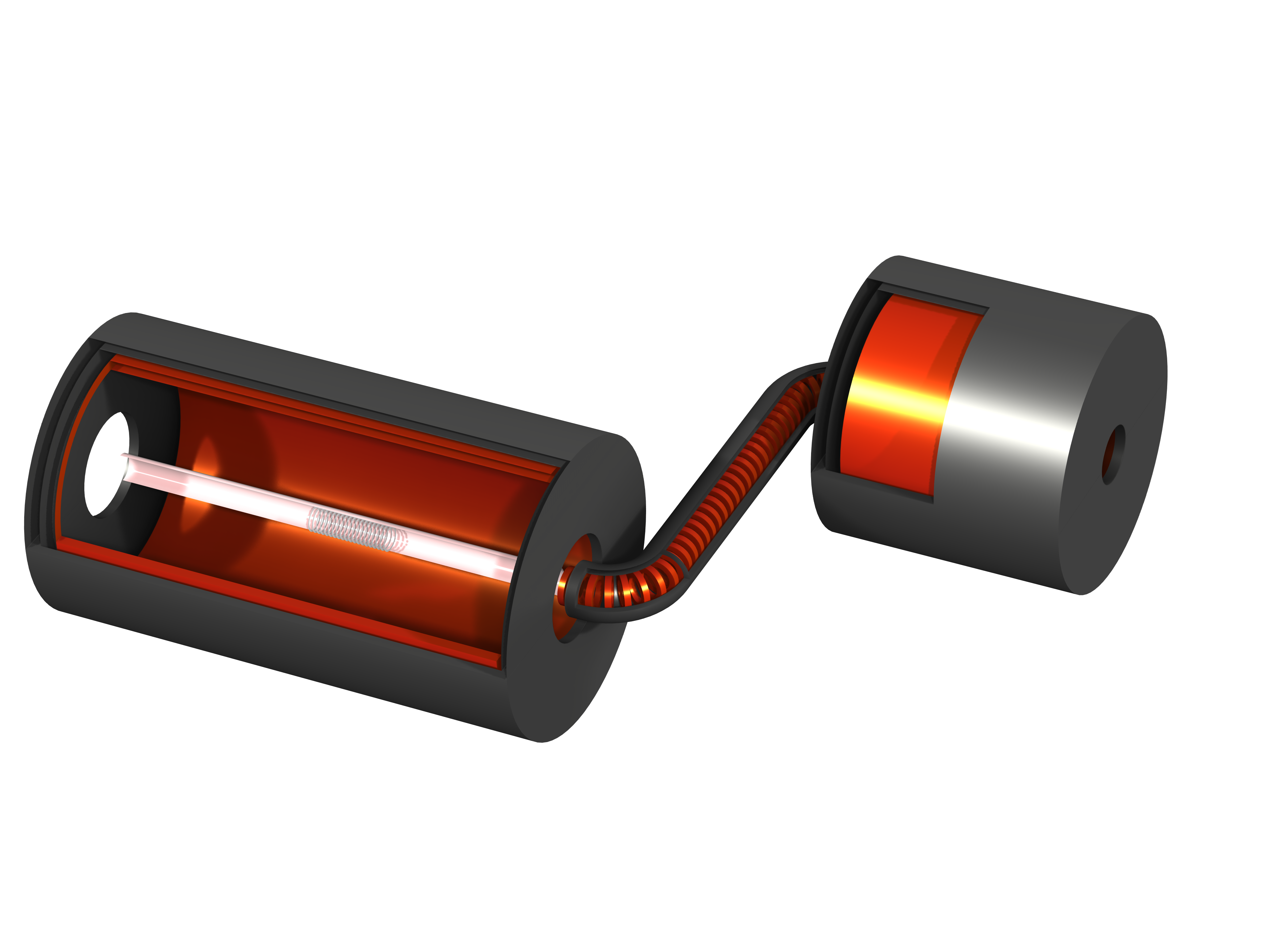 Yoke Iron
T3
Beam Pipe
T2
Accelerator
ECal
3.16 m
1.4 m
MMS
B2
B1
T1
4.20 m
Schematic of PTS geometry
Values for solenoid system
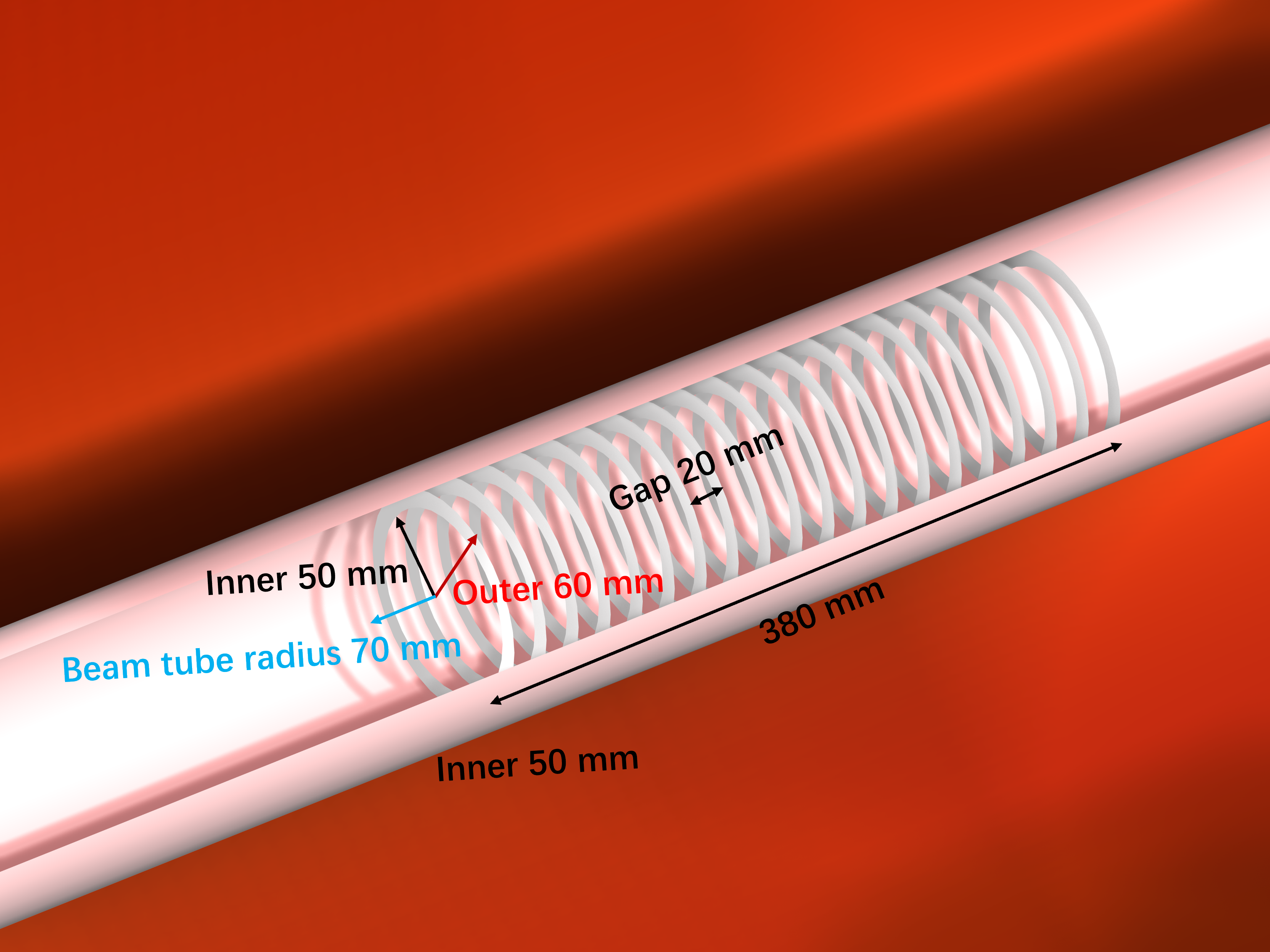 Electromagnetic field characteristics
Electromagnetic field simulation was performed using COMSOL
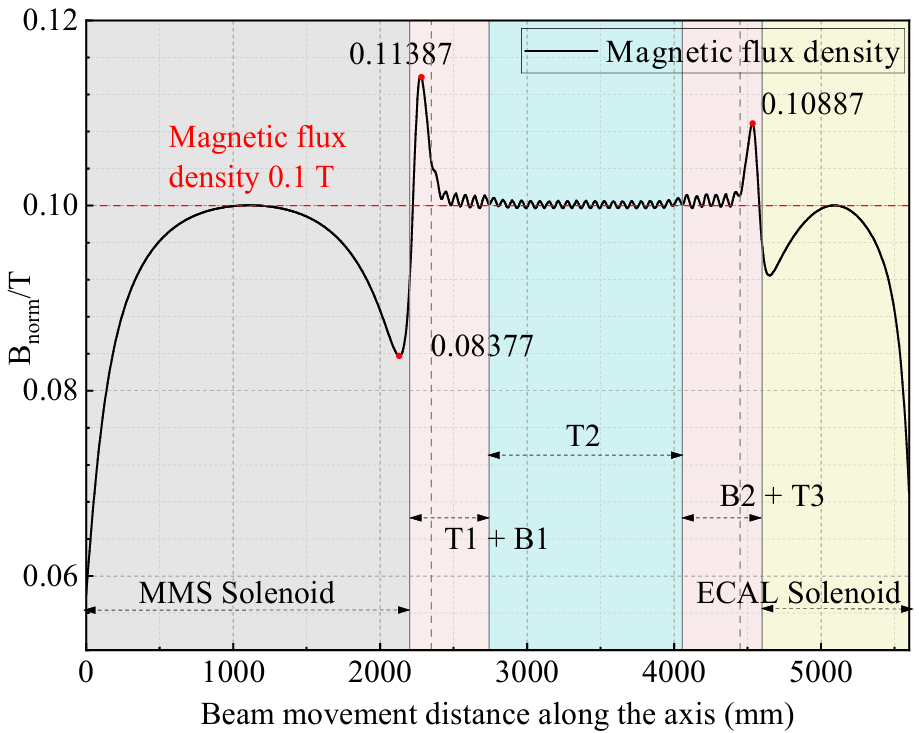 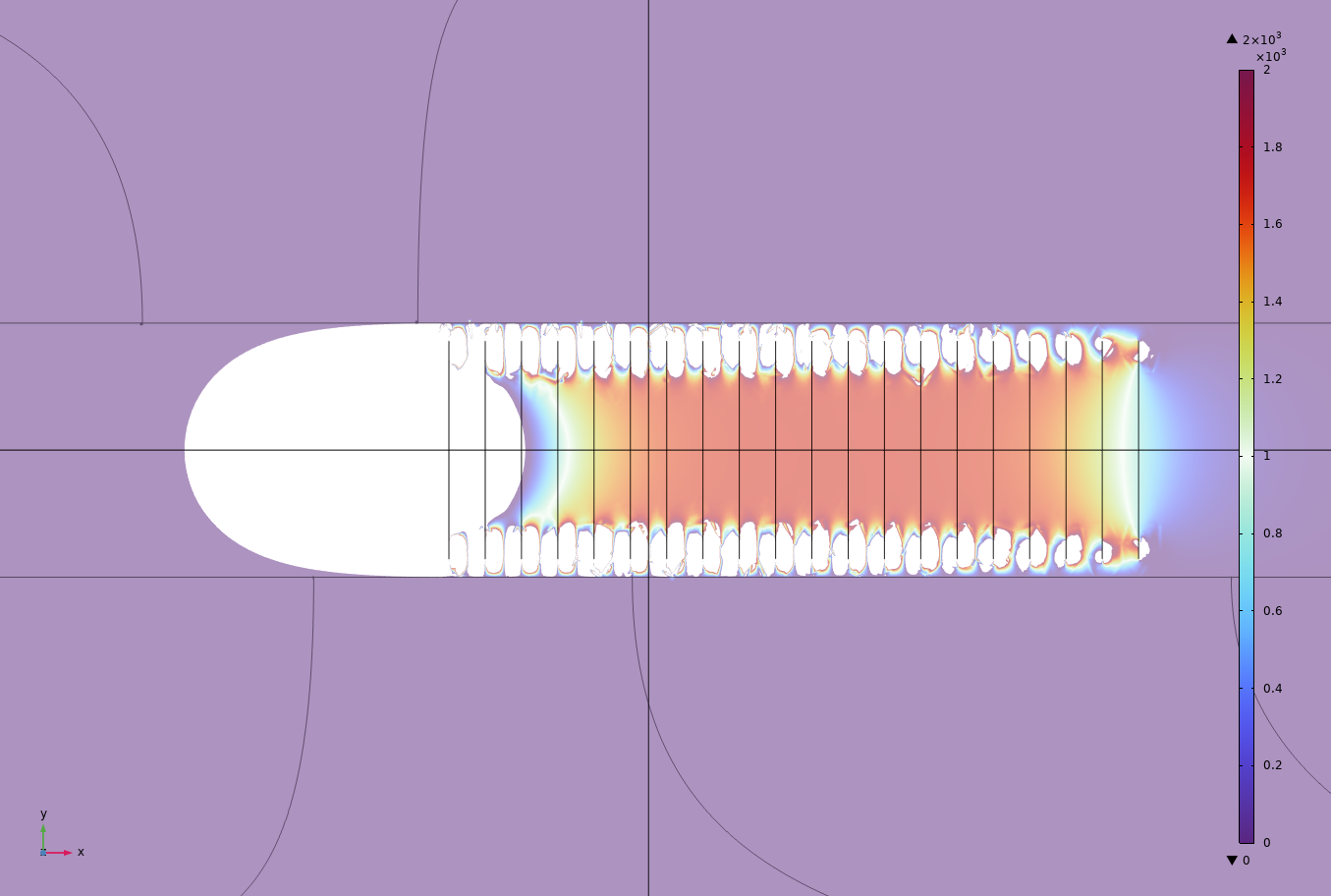 Target region
Considering the MMS performance and sensitivity, the magnetic field of the MMS solenoid should be 0.1 T
Due to the low kinetic energy of antimuonium, the positron production region is the target region.
Schematic diagram of the electric field distribution
The blank is the region where the electric field is reversed
Provides signal energy of ~500 eV
Contents
The capture front-end design in MuST
        I. Beamline introduction	
        II. Radiation-resistant capture solenoid (RCS) design
        III. Electromagnetic, irradiation, and cooling research 	
The MACE positron transport system (PTS)
I. Motivations
II. Solenoid system and Electrostatic acceleration module
III. Performance
Summary
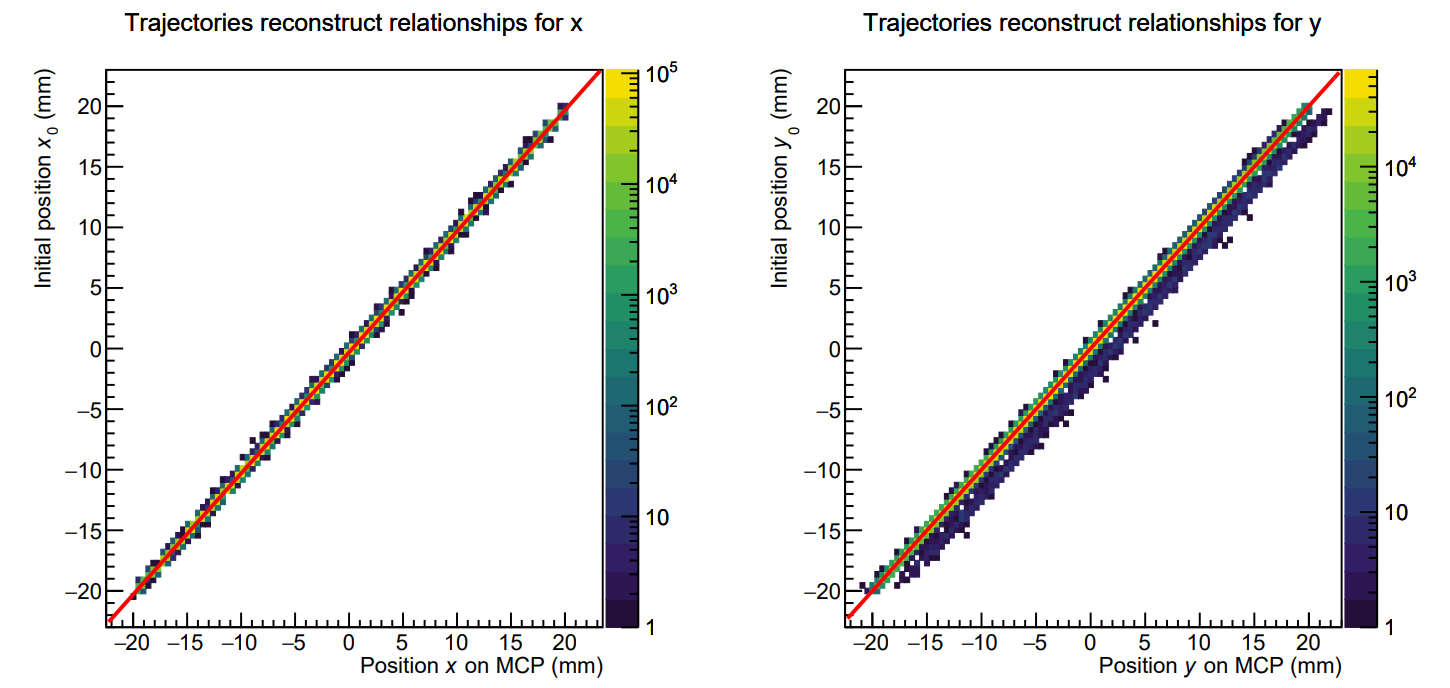 PTS Performance for signal transmission
Signal transmission efficiency: 65.8%
Transport efficiency is defined as the proportion of signal transported to MCP from the decay vertex.
Spatial resolution: 0.088(1) mm  × 0.102(1) mm
This value is equivalent to std dev and represents the error during transmission.
Transmission offset: 0.315(1) mm × 0.003(1) mm
Represents the displacement of the average position during the transmission.
Flight time and FWHM: 322.4 ns & 6.9 ns
Represents the time from MCP to the decay vertex, where FWHM can be used as TOF information to reduce background
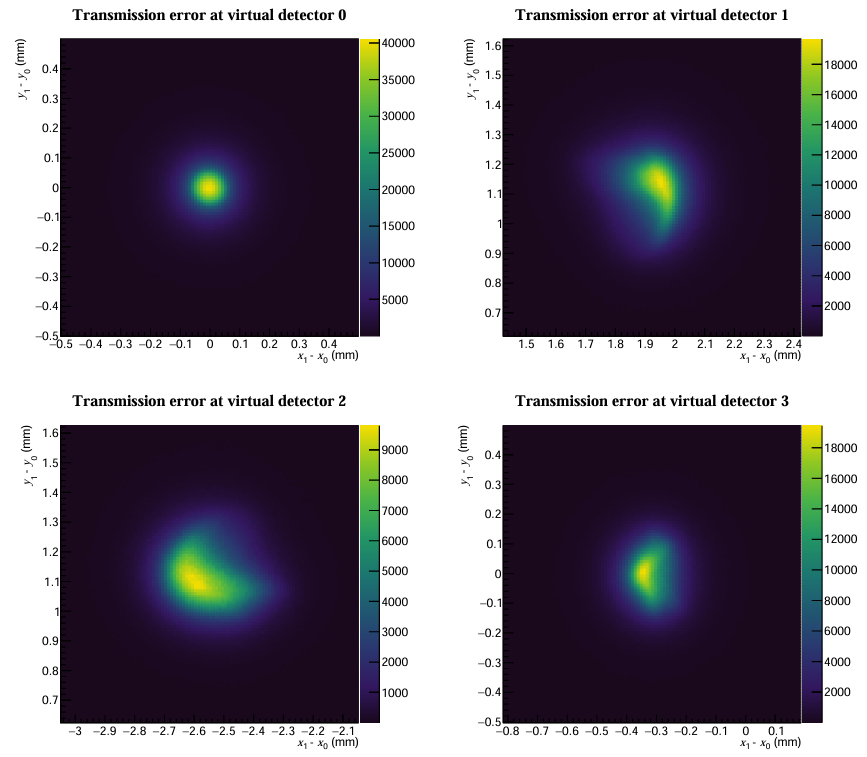 [Speaker Notes: coordinates]
0.2 mm
1.15 mm
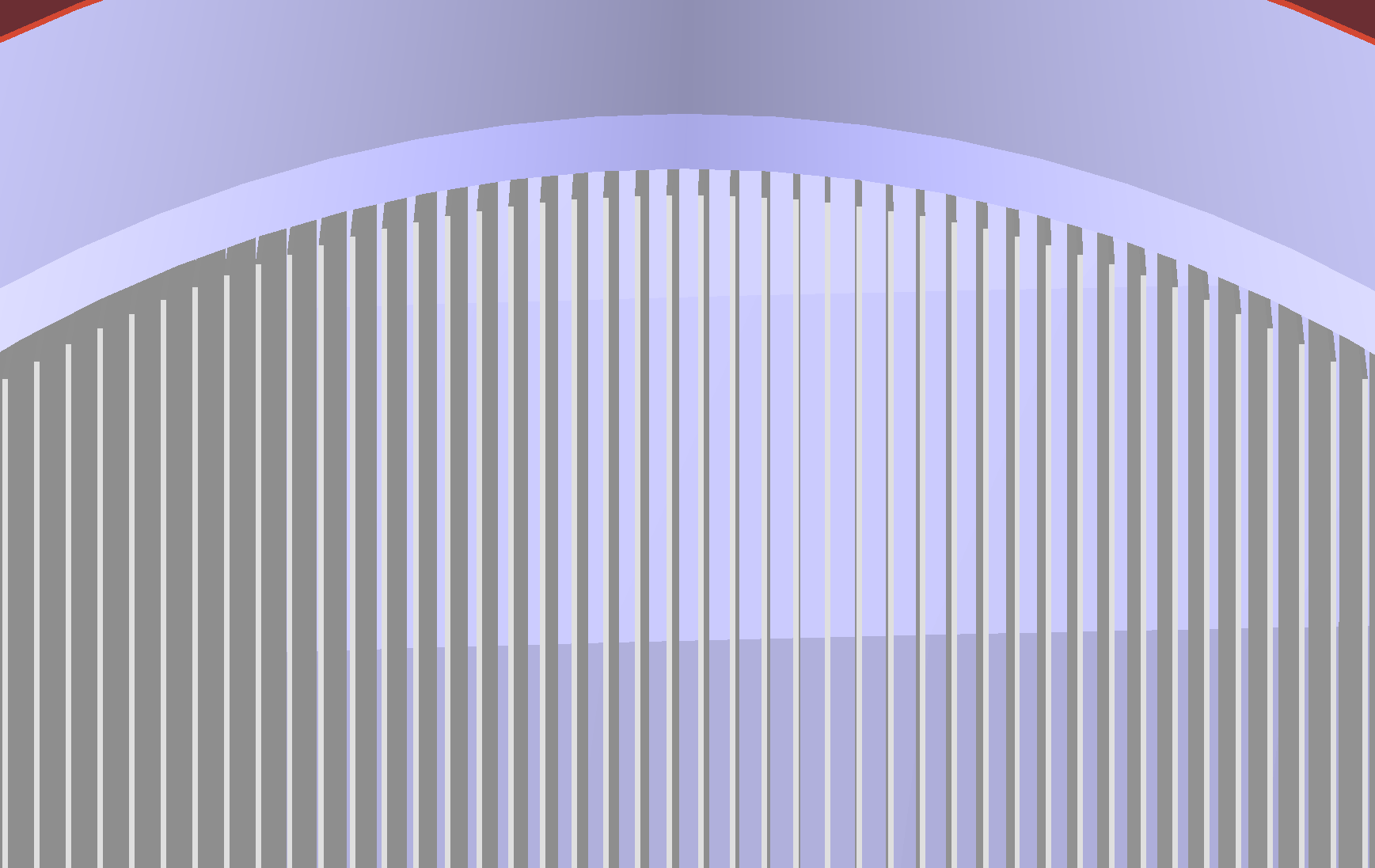 PTS Performance for background suppression
Collimator
4
2
1
3
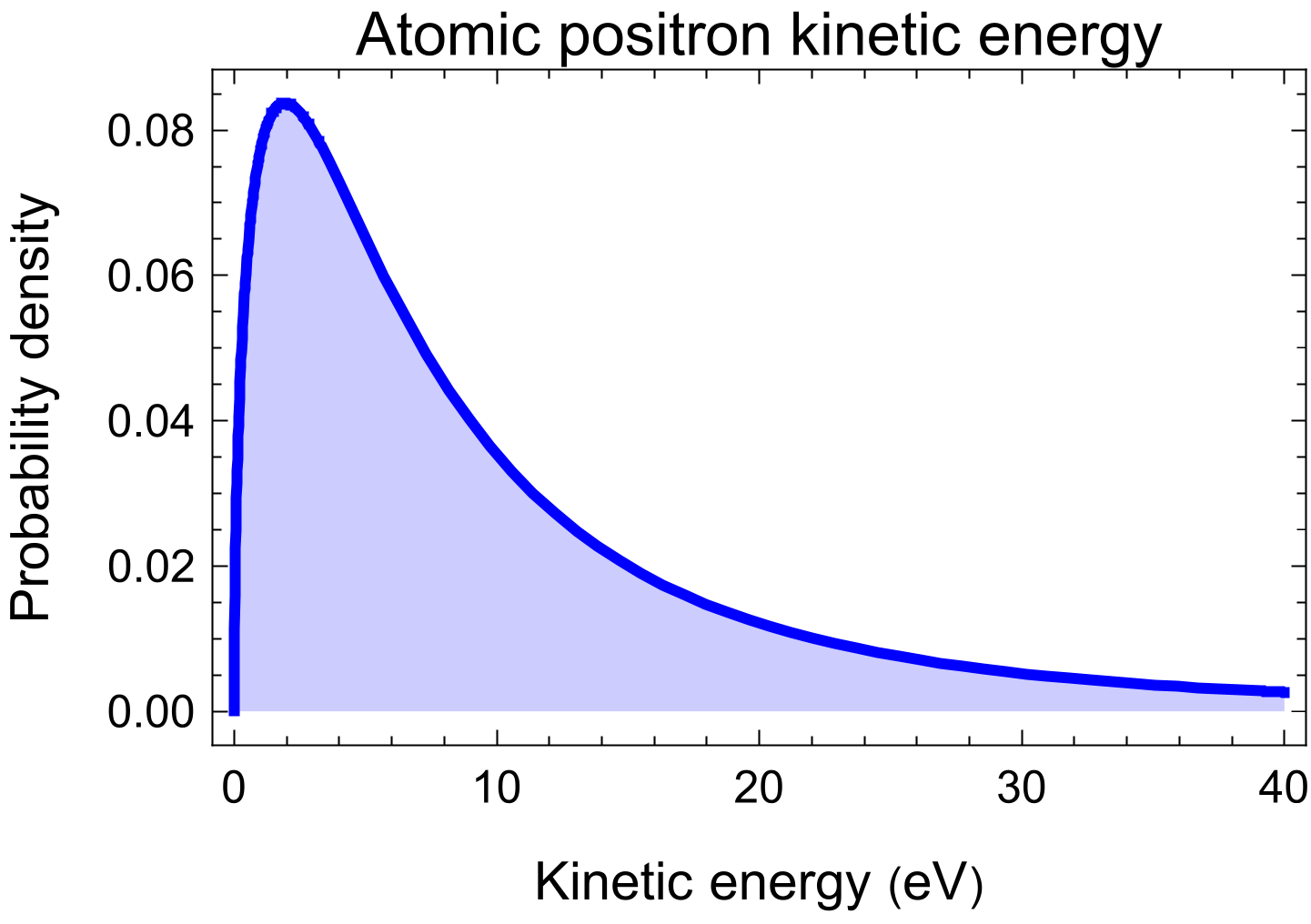 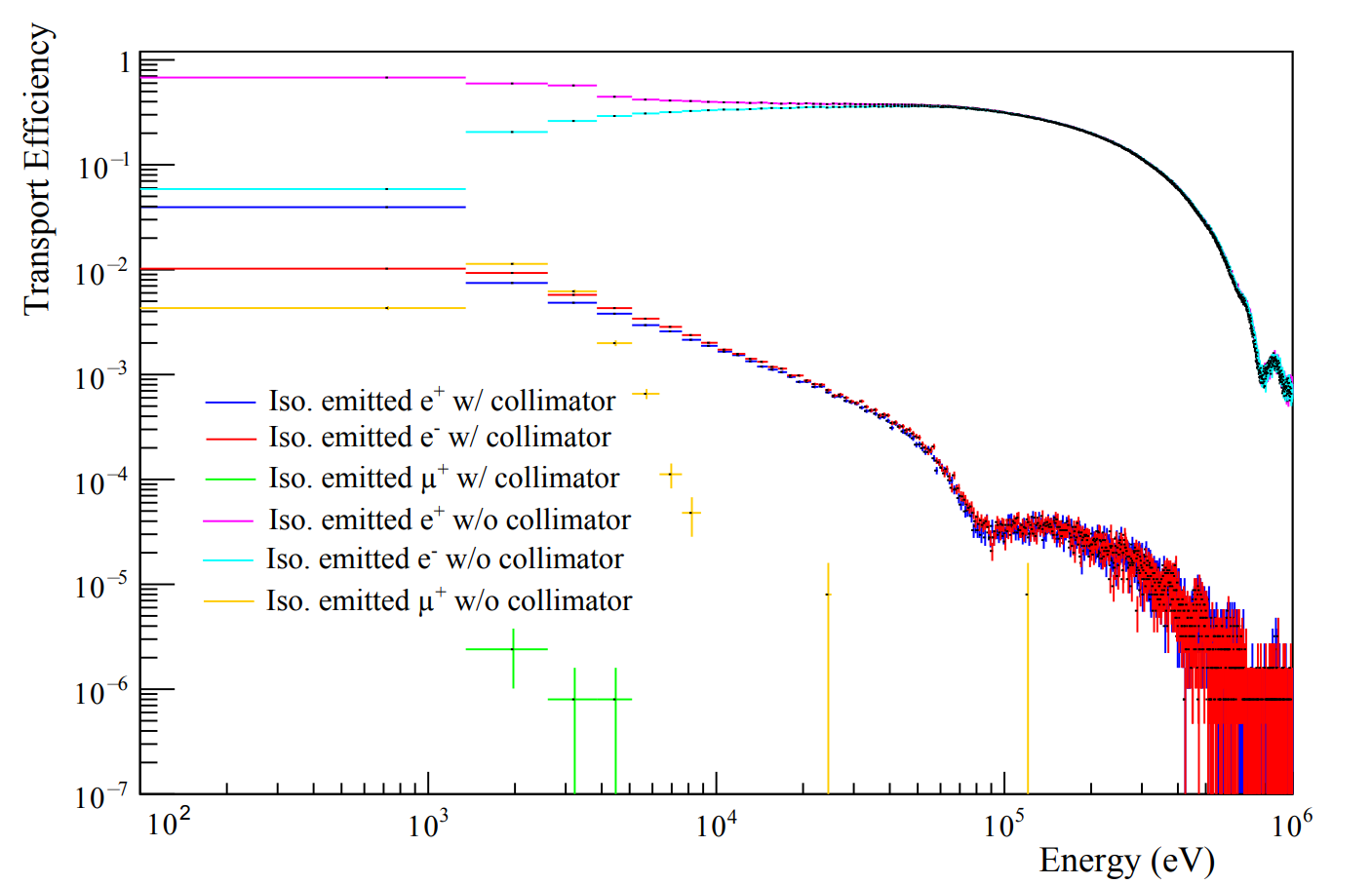 5
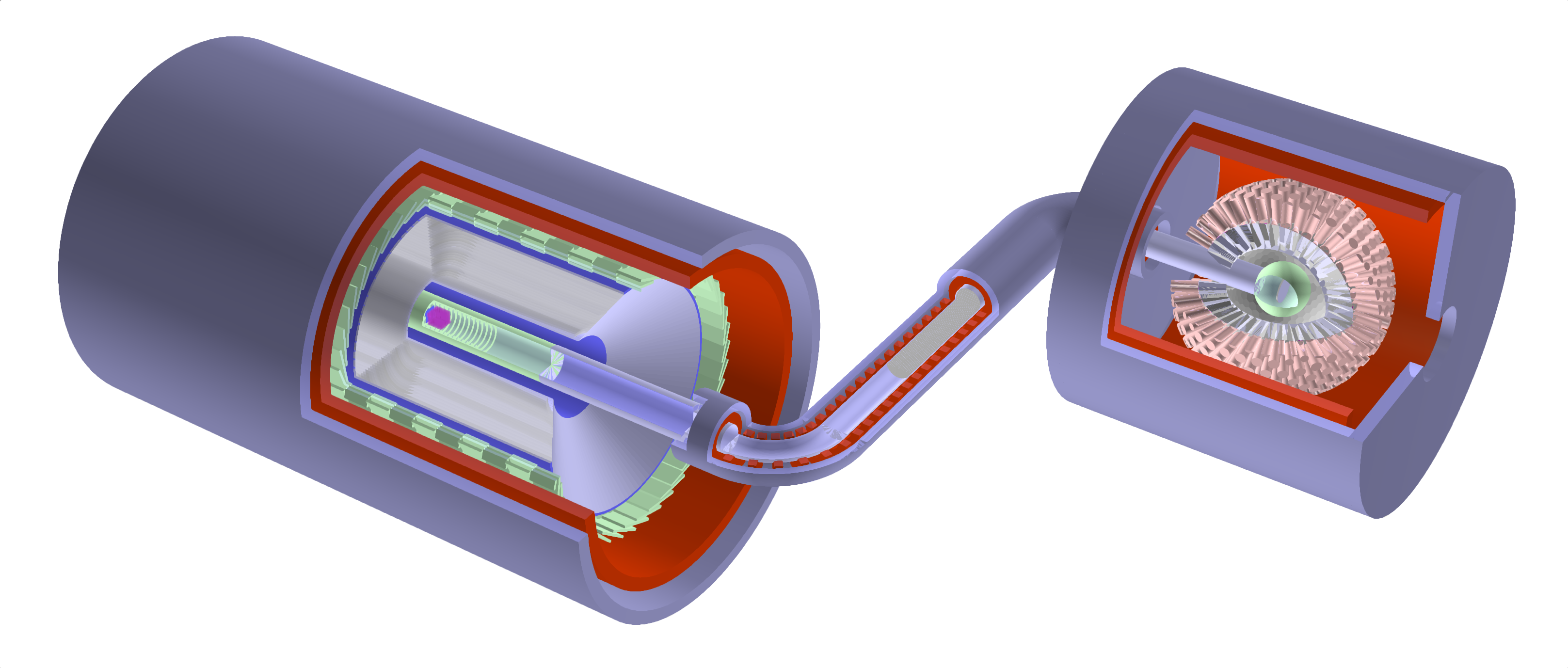 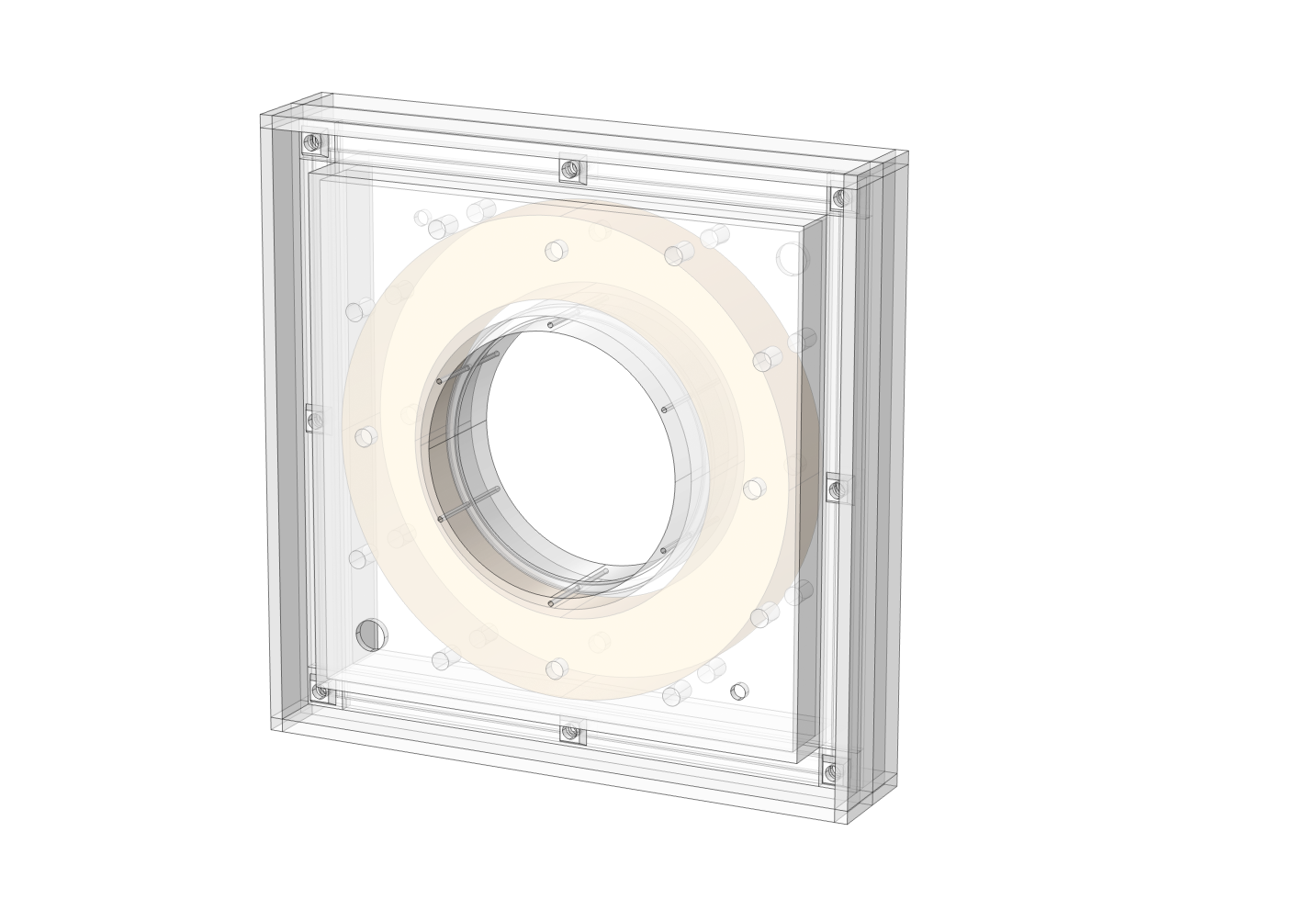 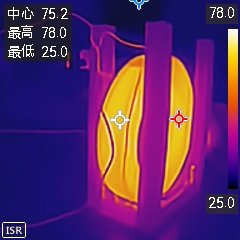 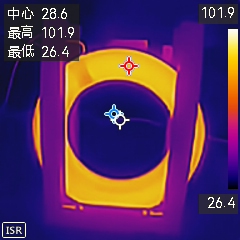 PTS in the next
PTS validation
Testing with TS solenoids and accelerator module
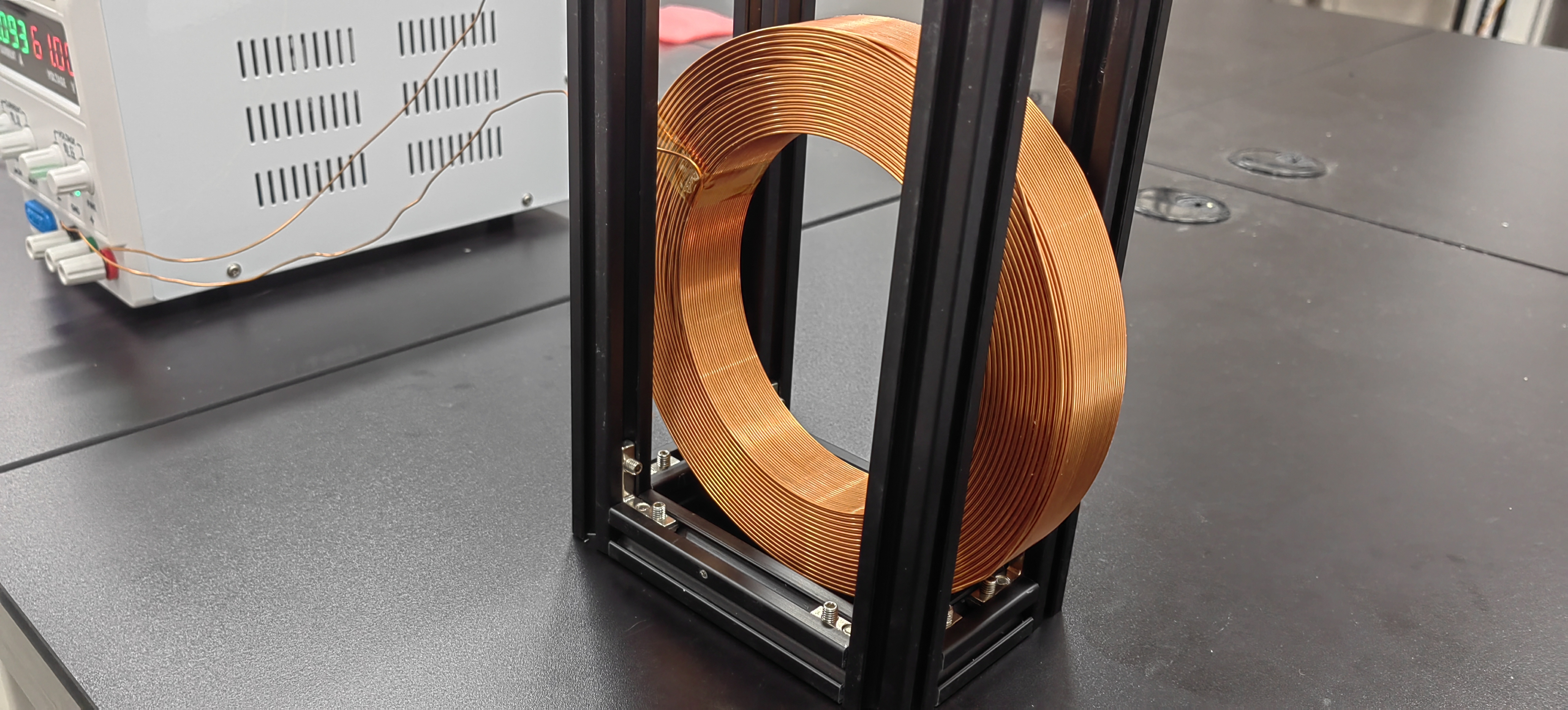 Coil feasibility validation
Water cooling coil test
Detector Chamber
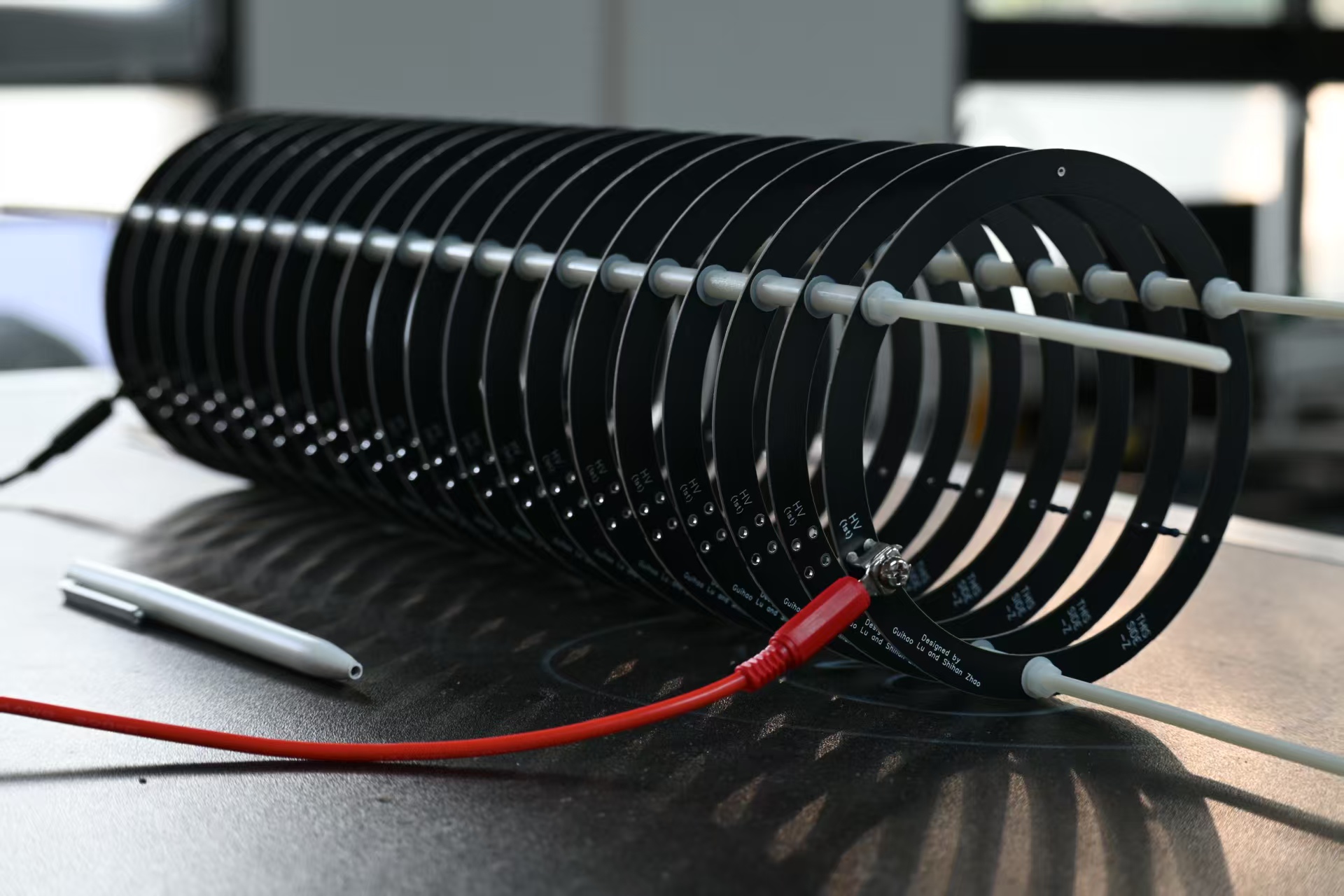 Ionization Vacuum Gauge
Venting Valve
Particle Source
Roughing Valve
Validation system
High Vacuum Gate Valve
Thermocouple Vacuum Gauge
Dry Mechanical Pump
Accelerator module prototype
Multi-layer PCB
High voltage > 2 kV
Foreline Valve
Molecular Pump
Summary
We used an optimization program to complete the design of capture front-end. This method can be widely used in accelerator design.
Compared with other previous models, the segmented RCS model can bring considerable efficiency and economic advantages.
At present, the electromagnetic, irradiation, and cooling research has been preliminarily completed. The next step will be to conduct more detailed simulation and experimental testing of front-end capture.
PTS
Capture front-end
Thanks
当前传输结果对比
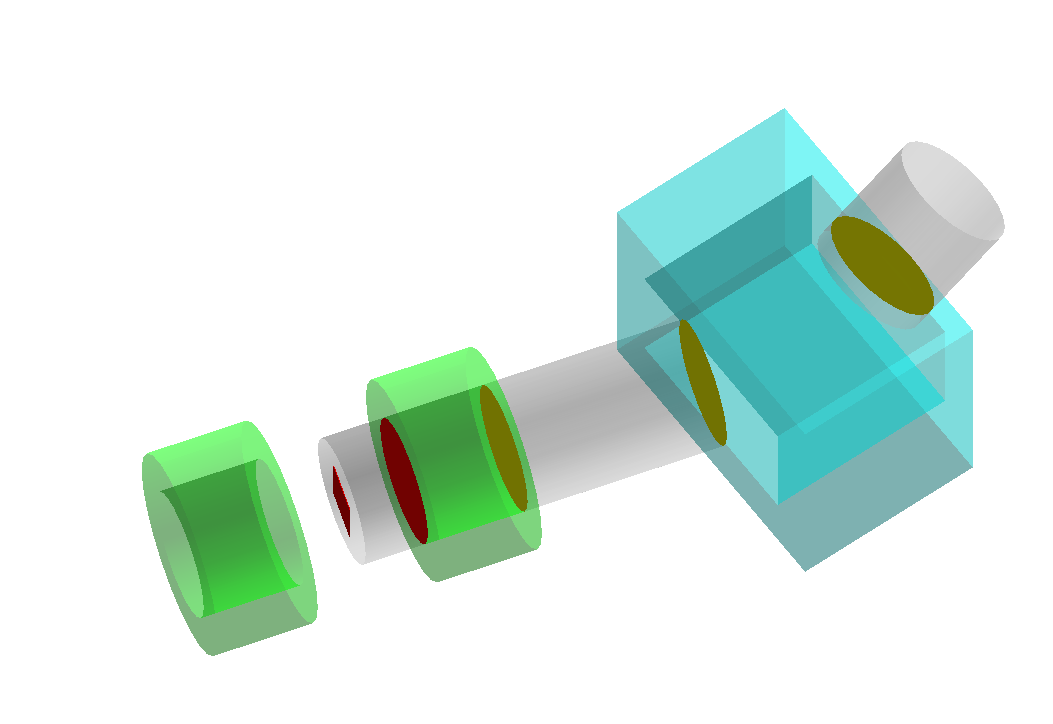 Himb old
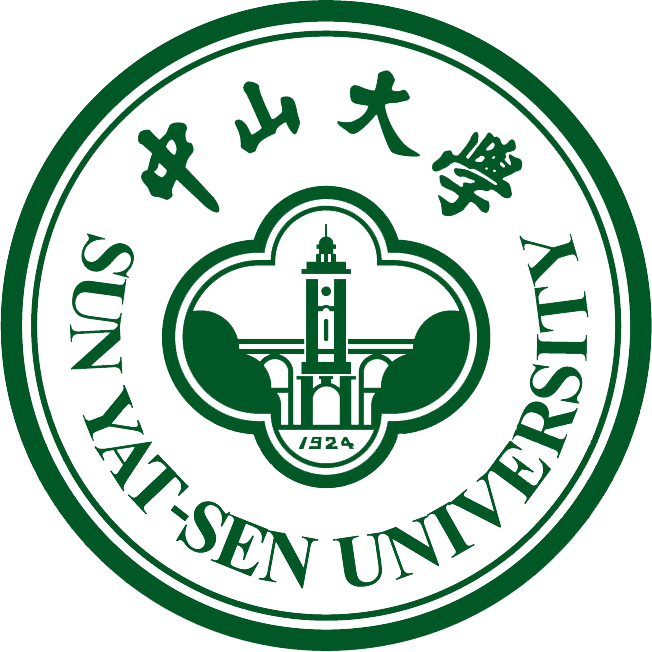 PTS Performance for charged particles
Virtual detector 3
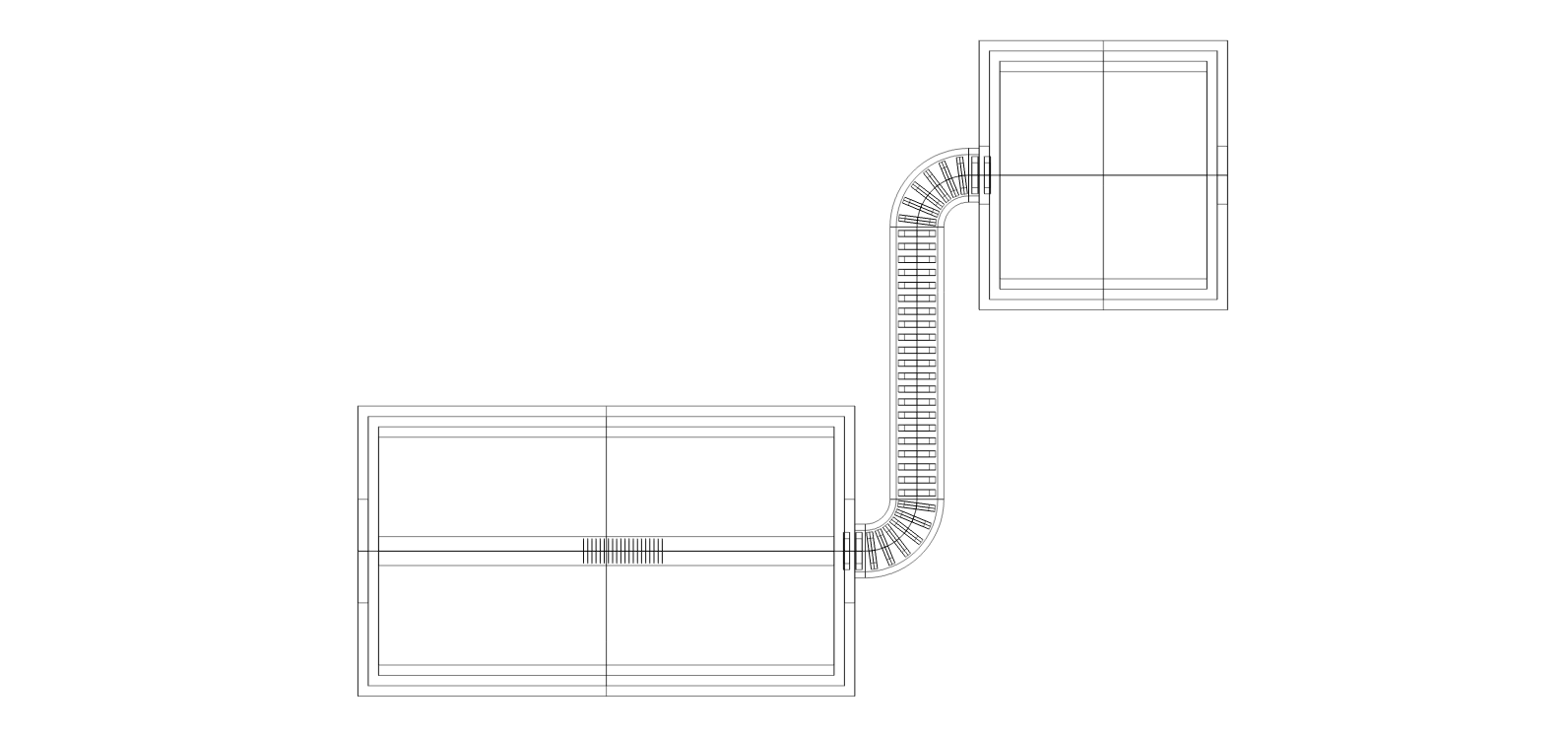 Virtual detector 2
Virtual detector 1
Virtual detector 0
Import the field file into Geant4 for simulation
A program for PTS simulation developed based on the existing MACE offline software framework
Parameter
Simulate particle distribution: Ellipsoid
Radius of distribution: 30 mm × 20 mm × 20 mm
Signal Initial Particle: Antimuonium
The total number of simulated events: 107
PTS Performance for signal
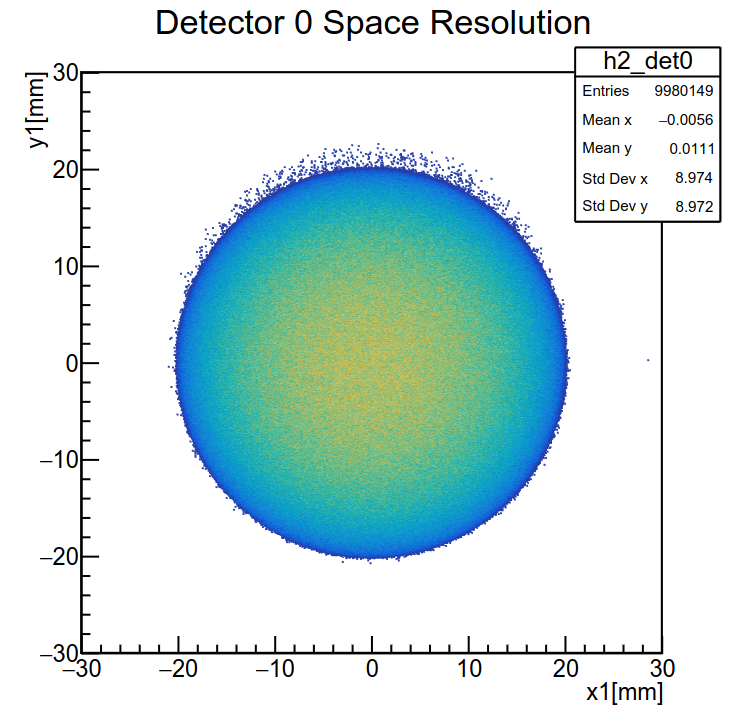 Virtual detector 0: After the electrostatic accelerator accelerates
Virtual detector 1: After B1
Virtual detector 2: After collimator(Inside S2)
Virtual detector 3: At the middle of ECal solenoid(Location of the MCP)
The shape of the beam spot after passing through the electrostatic accelerator
R&D route
I.
G4beamline
I. Experimental design
Verify design feasibility.
 II. Electromagnetic field calculations
Debugging, analysis, electromagnetic fields in close proximity to reality and use simulation results to verify with previous experiments
III. Export the field file for calculations
Import the field file into the beam simulation software for calculation
IV. Final simulation of the physical design
Integrate the MACE framework to perform calculations using field files
Verify design
II.
Geometry
COMSOL
Verify field file
III.
Field file
G4beamline
Field file
IV.
Geant4-MACE
Verify
Output
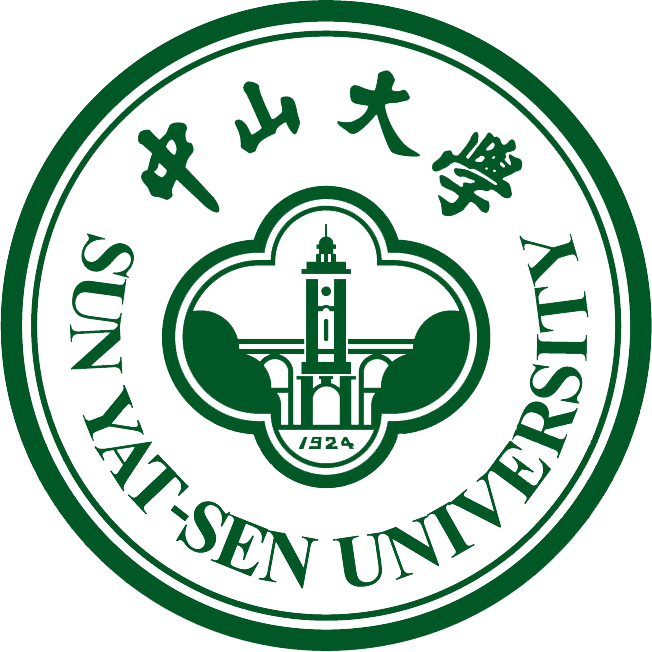 Electromagnetic field characteristics -II
Distribution of the overall magnetic field across the cross-section of the PTS simulation, with magnetic field lines also depicted.
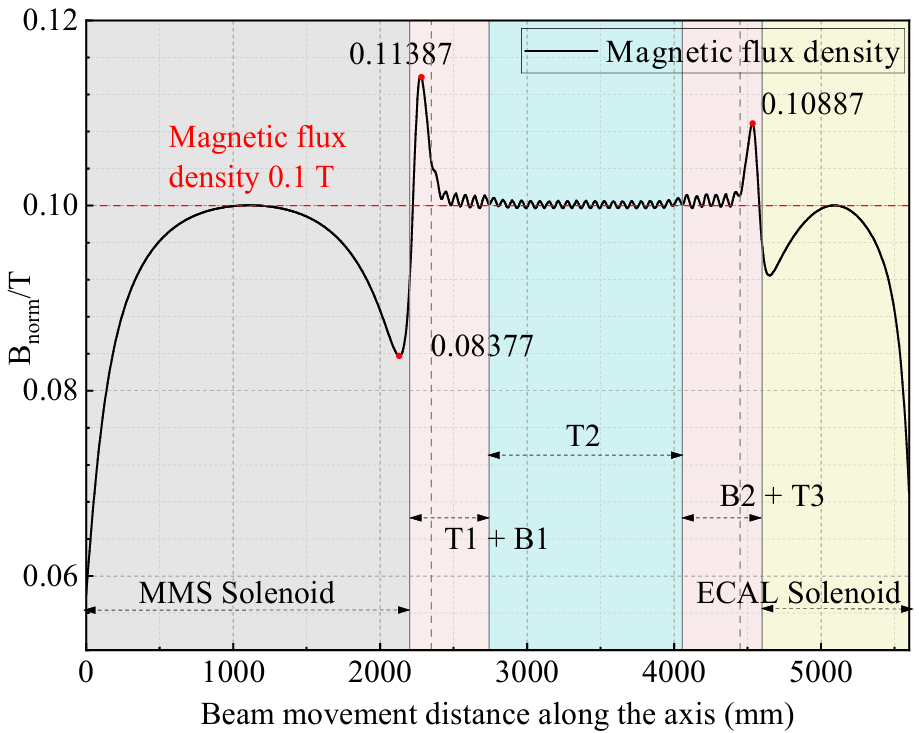 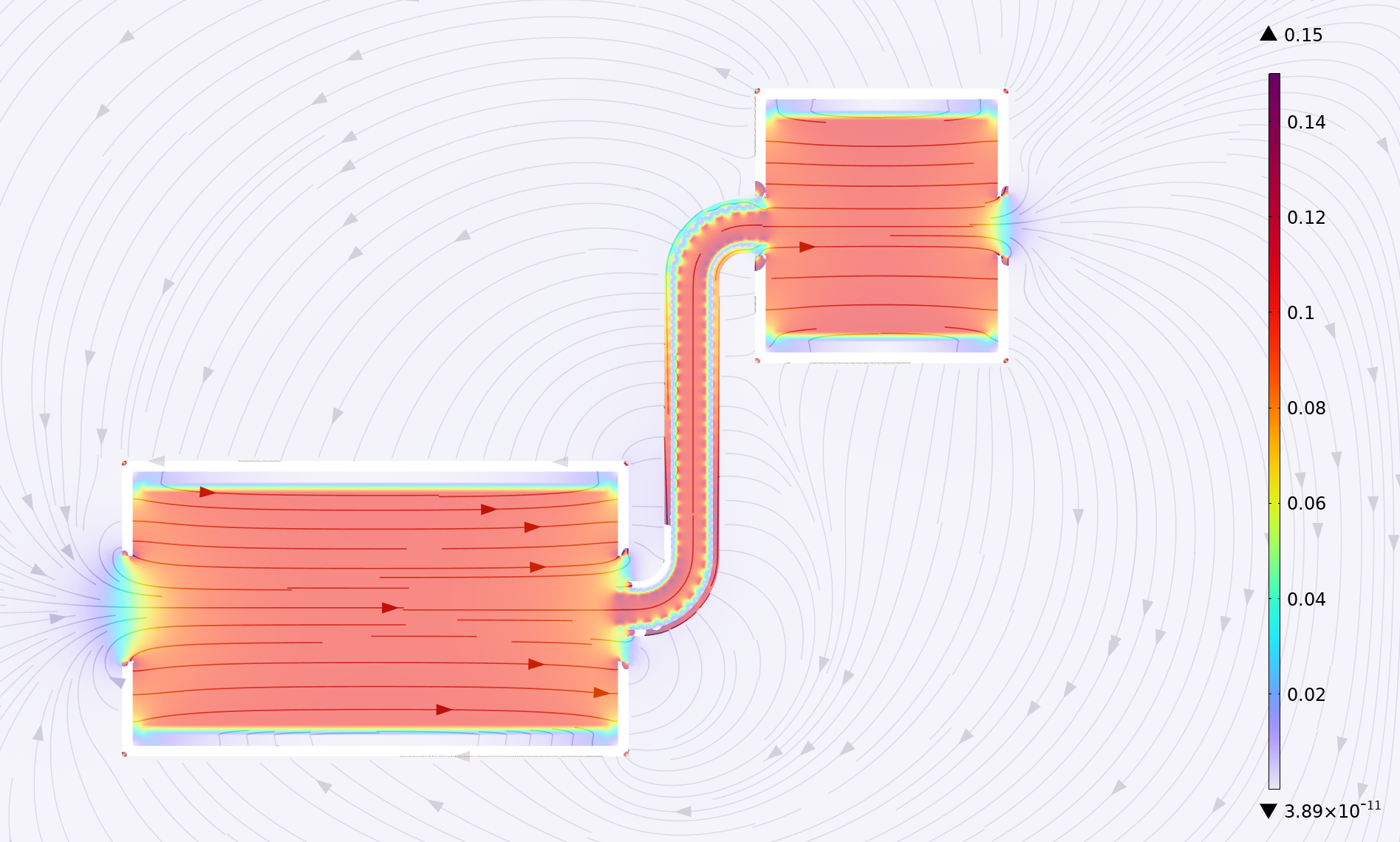 B2+T3
MMS solenoid
ECal solenoid
T2
T1+B1
PTS is the bridge between MMS and PDS
PTS is capable of trajectory reconstruction, linking PDS and MMS
Considering the MMS performance and sensitivity, the magnetic field of the MMS solenoid should be 0.1 T
Due to the low kinetic energy of antimuonium, the positron production region is the target region.
PTS Performance for signal
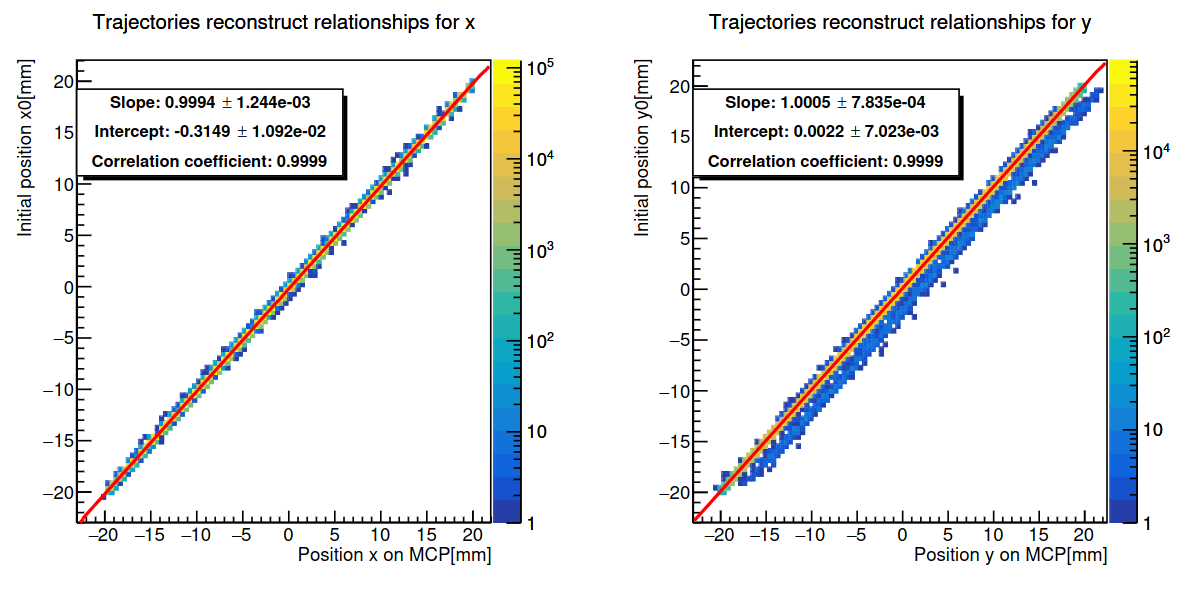 Data from the last virtual detector at PDS
The diagram represents the relationship between positron coordinates after a complete transmission
 The slope of the fit for the corresponding coordinates is approximately 1
During spot transport, only translational transformations occur and there is almost no stretching.
Offset in the vertical beam direction: 0.31(2) mm × 0.002(8) mm
This result is related to the bins, and the subsequent calculation of the signal will give more reasonable results
The correlation between non-corresponding coordinates is poor
Trajectory reconstruction only needs to take into account the offset of the corresponding coordinates
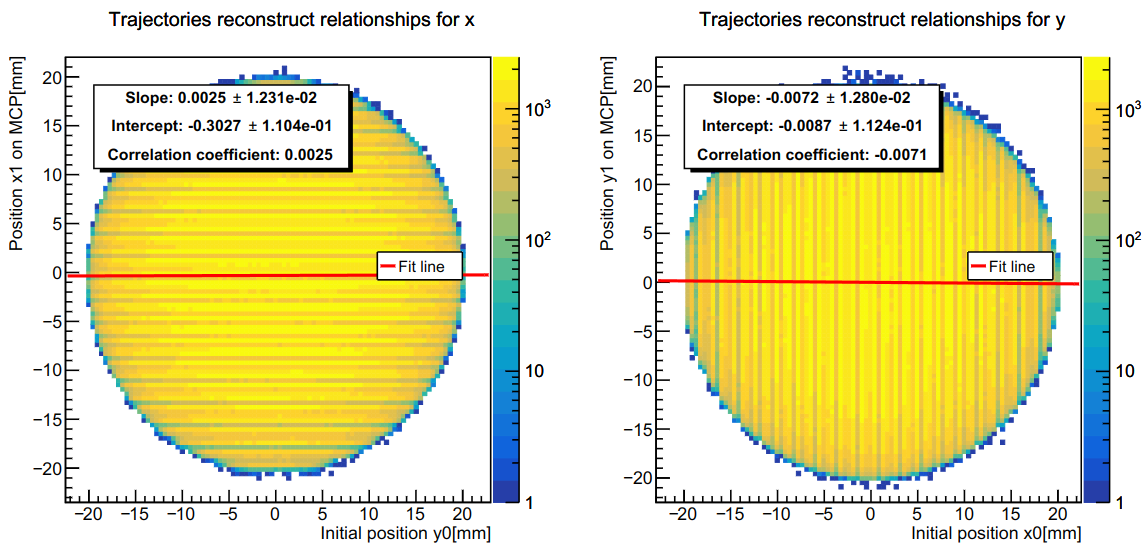 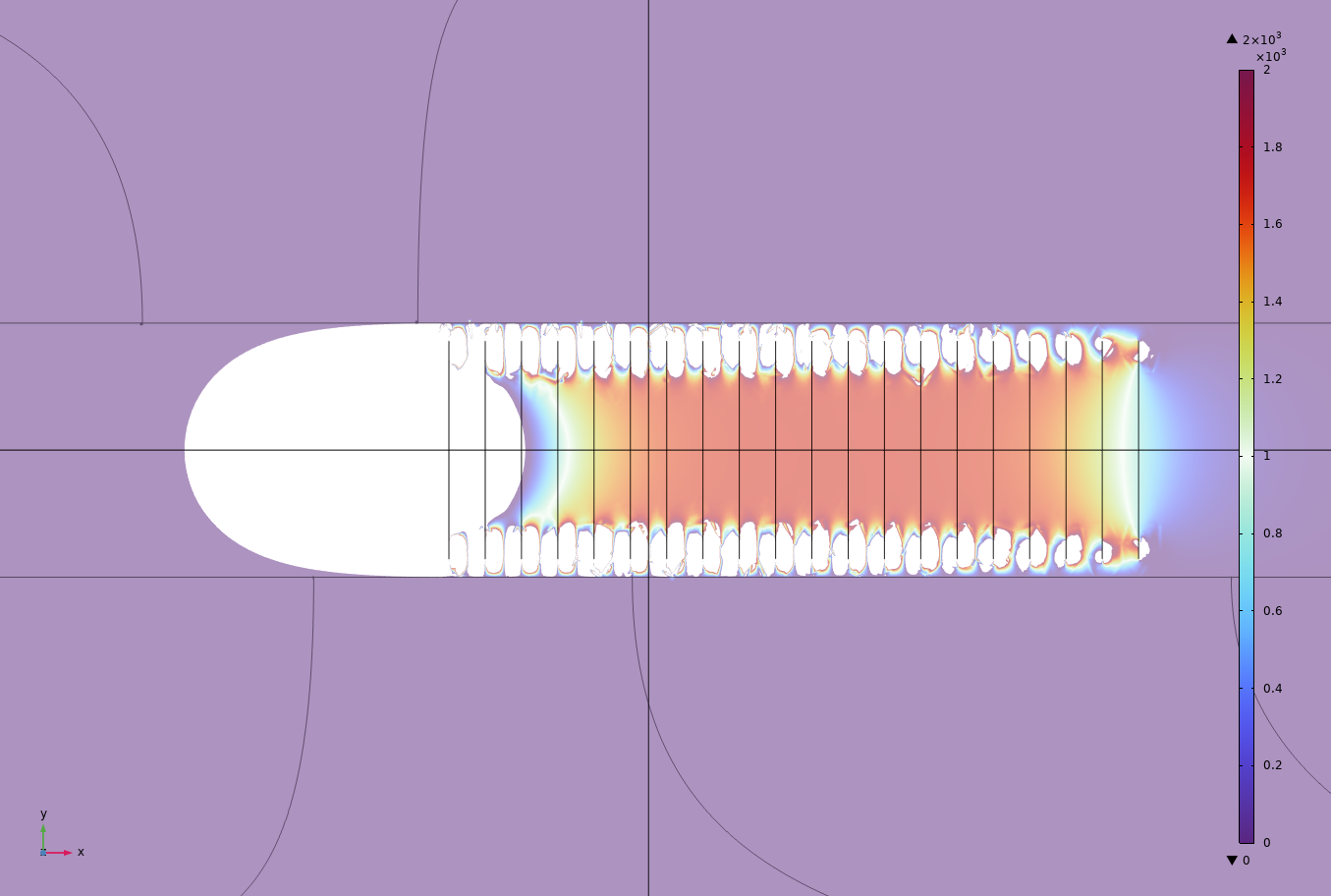 Electromagnetic field characteristics -I
Schematic diagram of the electric field distribution

 the blank is the region where the electric
field is reversed
Target region
The electrostatic accelerator needs to cover the entire target region.
Due to the low kinetic energy of antimuonium, the positron production region is the target region.
Electromagnetic field parameters in the region.
Target region: 60 mm × 50 mm × 50 mm
Electric field: 1473 ~1850 V/m
Potential: 450 ~554 V
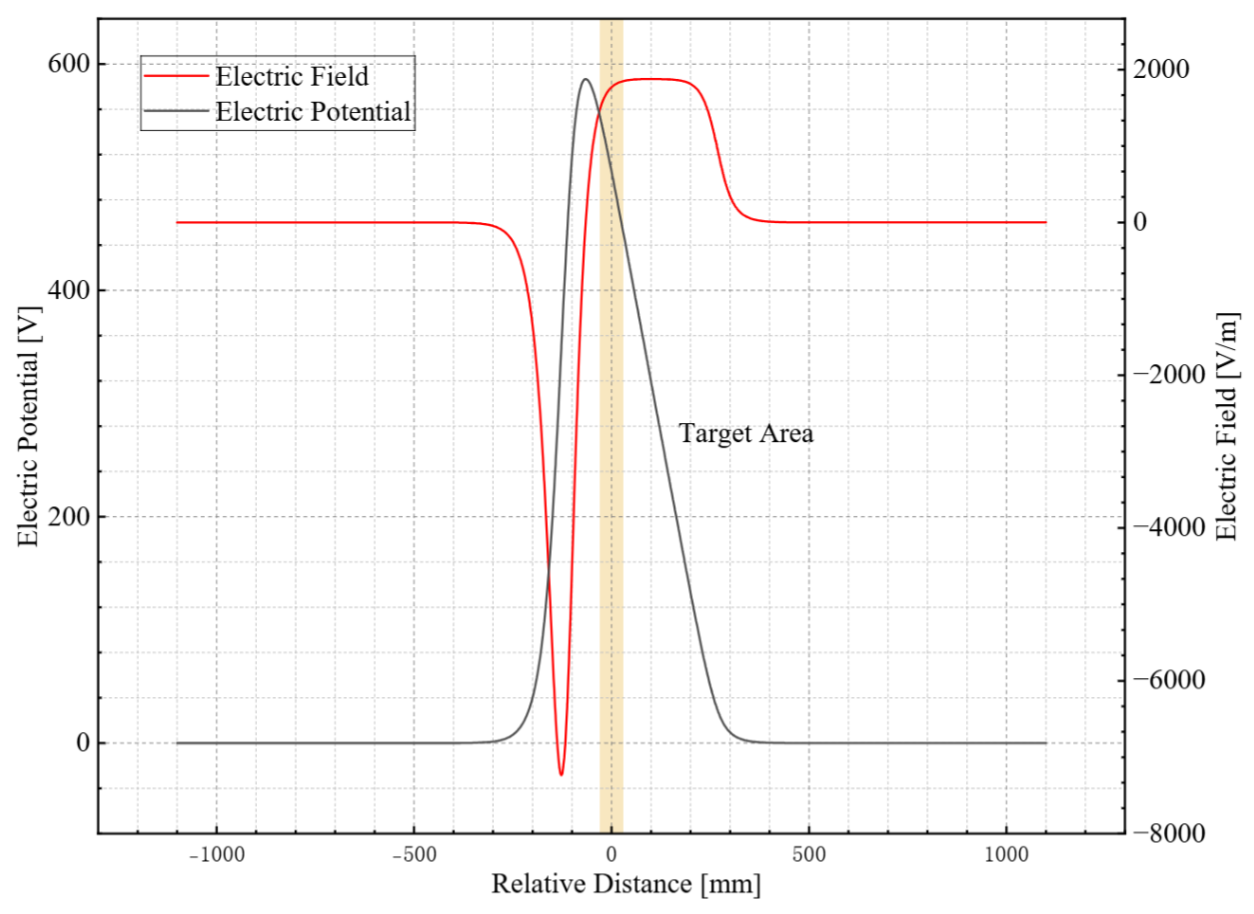 The electric potential field distribution in the
axial beam direction.
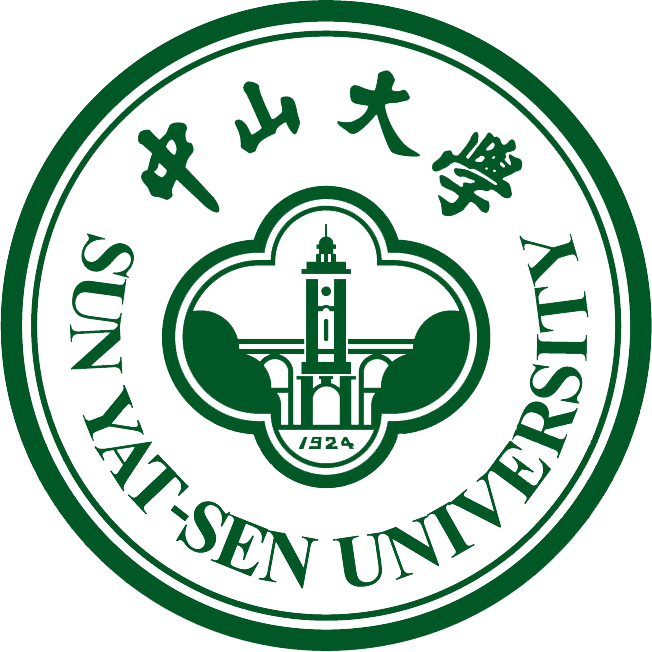 Engineering achievability
Since the magnetic field strength is 0.1 T, the current required is small, there is no need to use a superconducting coil.